Prins Daniel Fellowship
ASPEKTER PÅ ENERGI

Energisystemet - 
historik, nuläge, och framtidsscenarier
Prins Daniel Fellowship
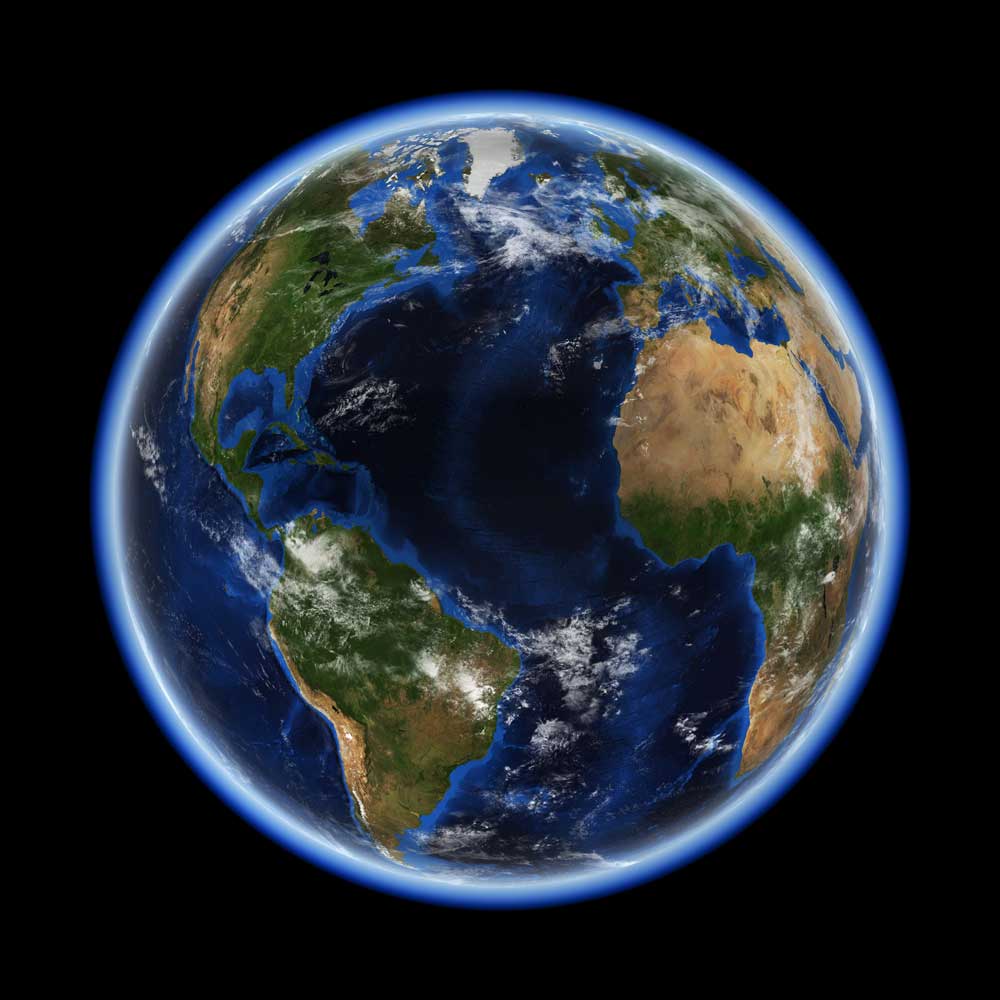 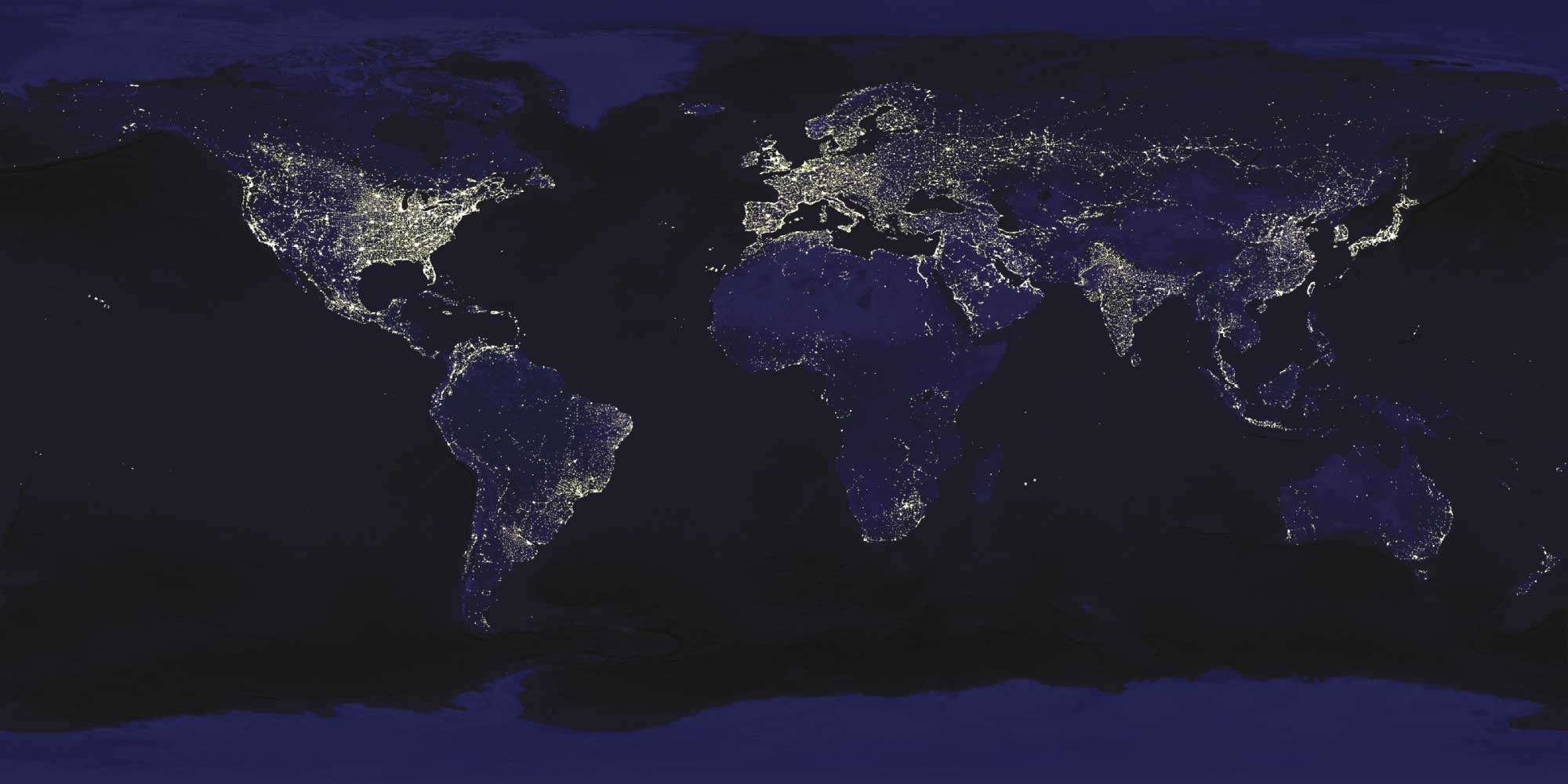 Prins Daniel Fellowship
MÄNSKLIGHETENS TIO STÖRSTA UTMANINGAR

Energi
Vatten
Mat
Miljö 
Fattigdom	
Terrorism och krig
Sjukdomar
Utbildning
Demokrati
Befolkningsfrågor
	Enligt Richard Smalley, Nobelpristagare i kemi 1996
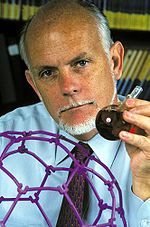 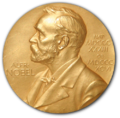 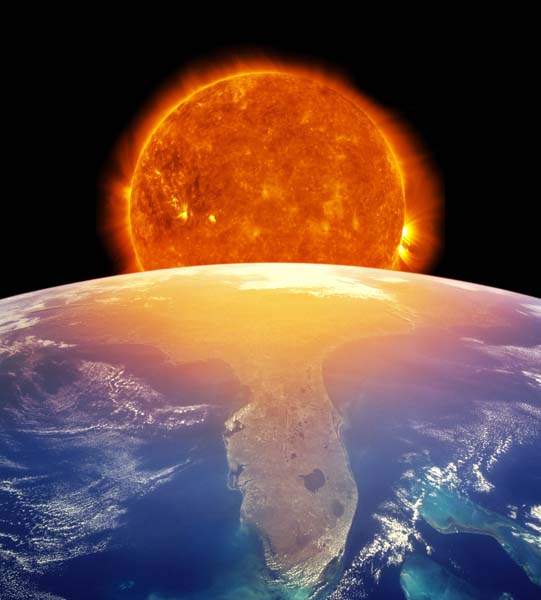 [Speaker Notes: “Energy is the single most important factor that impacts the prosperity of any society…It is impossible to imagine bringing the lower half of the economic ladder of human civilization – about three billion people – up to a modern lifestyle without abundant, low-cost, clean energy.”]
Prins Daniel Fellowship
NI ÄR VIKTIGA(ST)!
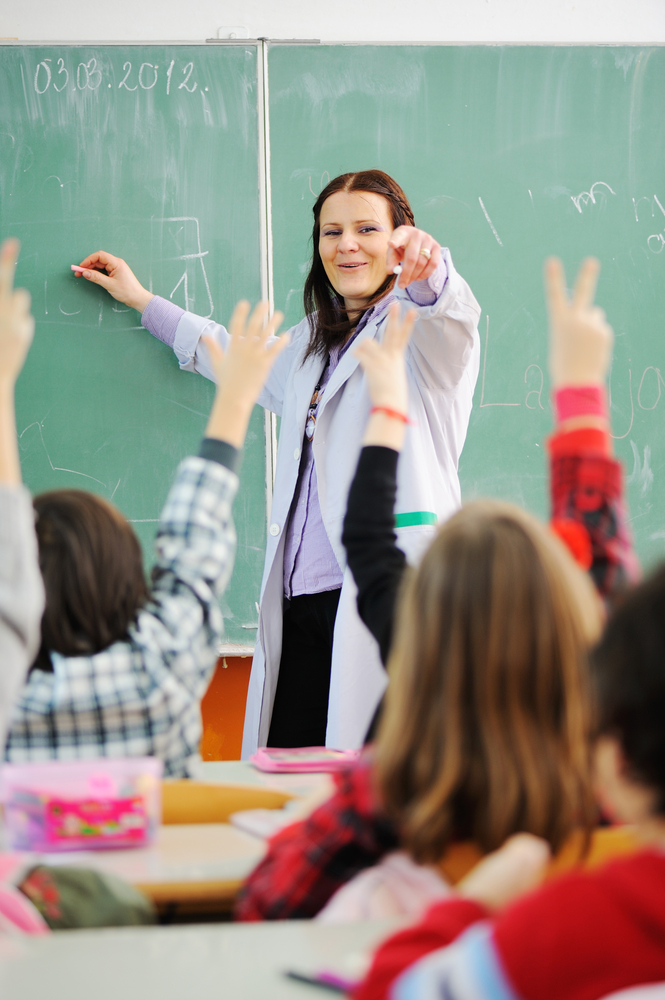 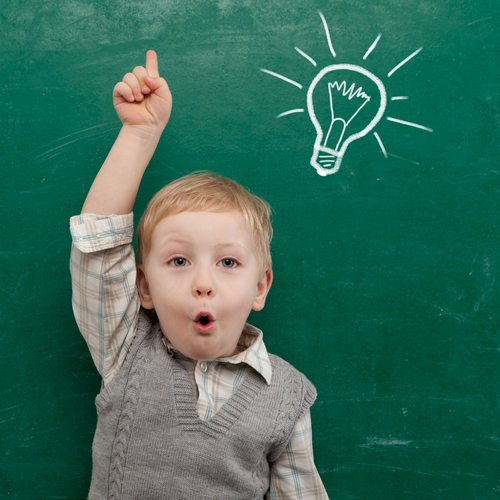 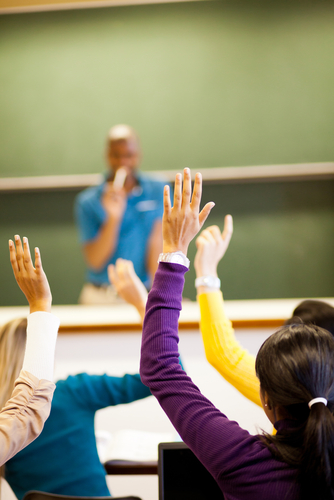 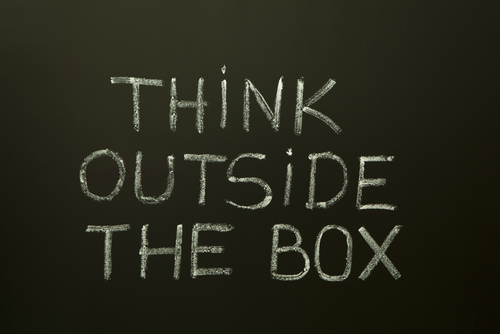 [Speaker Notes: Visa era elever att det finns lösningar
Loppet är inte kört!
Inspirera – ingjut hopp och framtidstro hos eleverna och lärarna]
ENERGI
 en ytterst väsentlig del av vår vardag
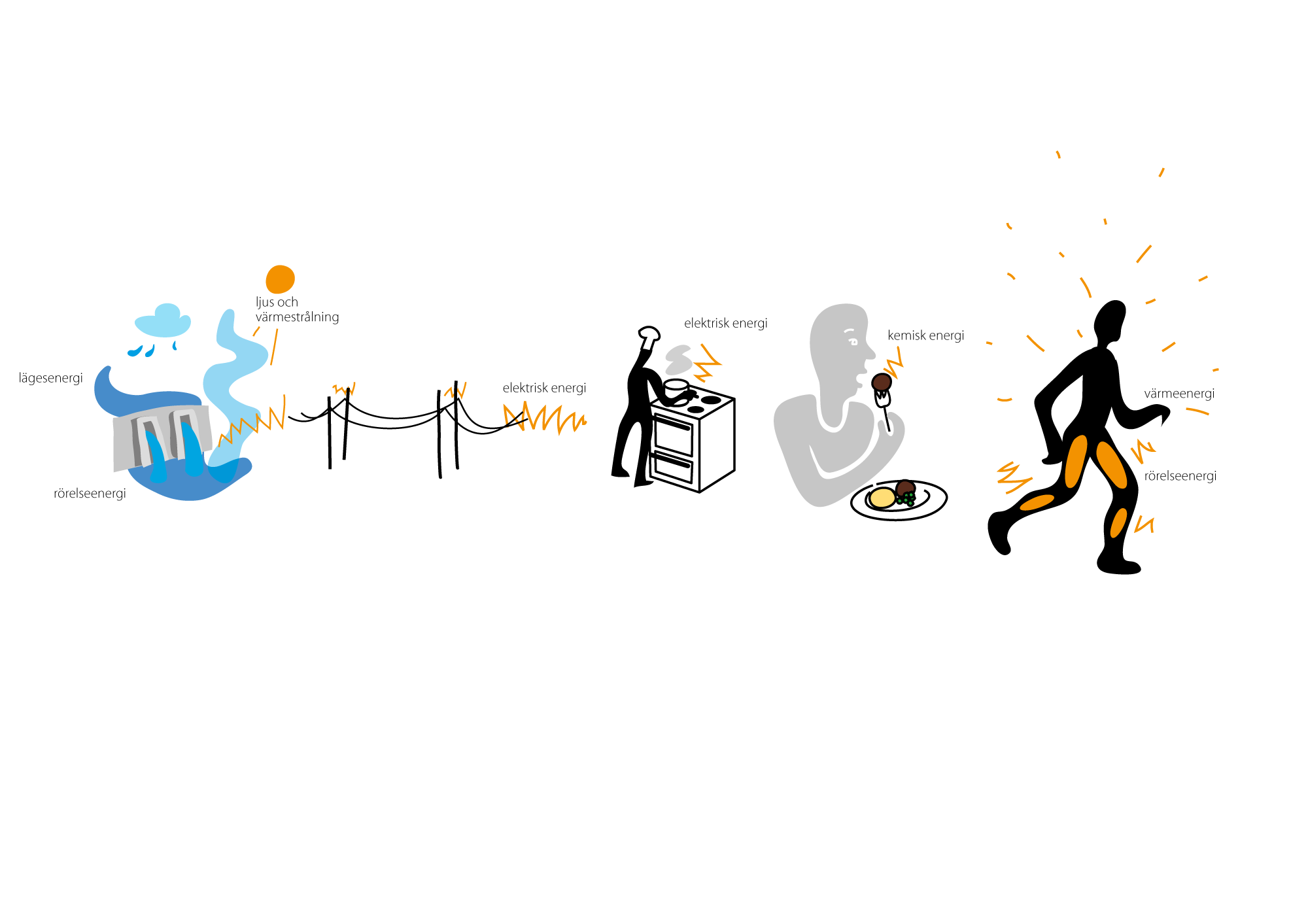 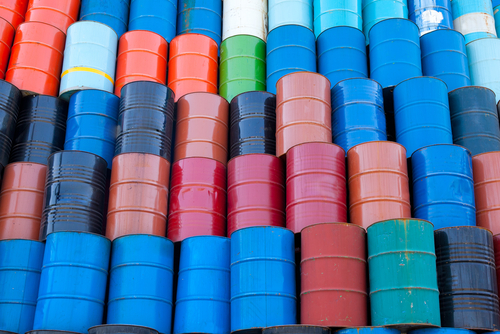 ENERGISYSTEMET
Primära källor – Olja, vattenkraft, etc.
Omvandling/förädling* –  Raffinering av råolja till bensin
Överföring* –  Elnät, pipelines, oljefartyg
Lagring* – Vattendammar, oljecisterner, kärnbränsle, batterier, fossilt, biobränsle
Användning – Transporter, industri, uppvärmning, hushåll
Reglering* – lagar, avgifter, skatter, subventioner,…. 
* Effektivisering och besparing kan ingå i alla led
Prins Daniel Fellowship
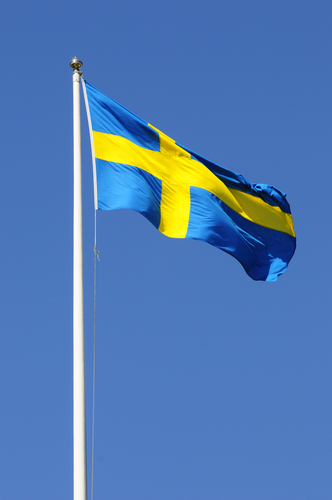 ENERGI 
I SVERIGE
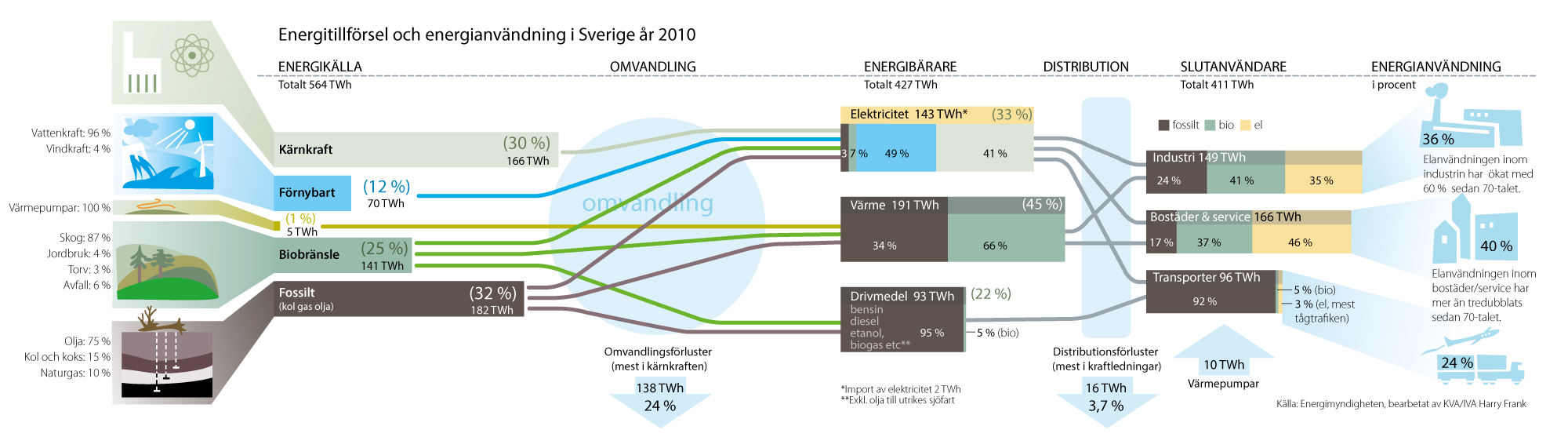 Omvandling från primära energikällor via energibärare till energianvändning inom industri, bostäder och transporter medför förluster.
[Speaker Notes: Denna bild är komplicerad och tar tid och kan ibland hoppas över –eller så pekar man bara på huvuddragen: Från källa till slutanvändning (nedre delen av bilden)]
Vad har ni hört/läst? Diskutera med era grannar!
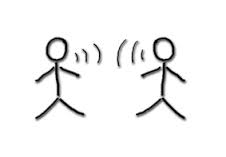 Elproduktionen i Sverige varierar med årstiderna.

Vattenkraft och kärnkraft står för merparten av landets elproduktion.
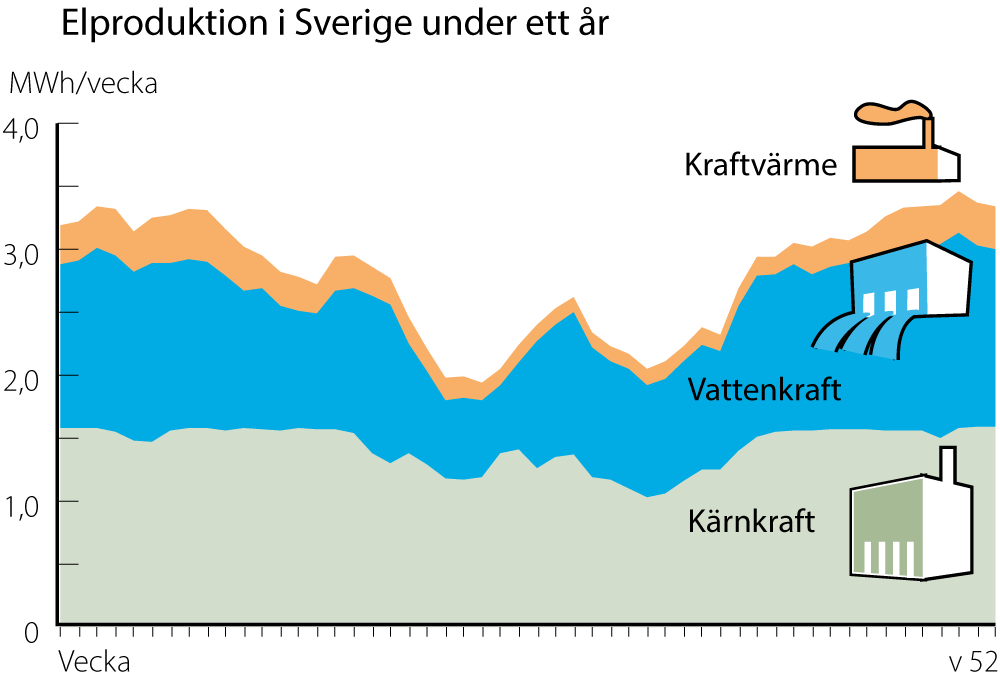 [Speaker Notes: Poängen här är dels att peka på att vatten-och kärnkraft dominerar helt samt attdet finns en del säsongsvariationer. Kraftvärme kan till stor del drivas med biomassa och avfall]
Prins Daniel Fellowship
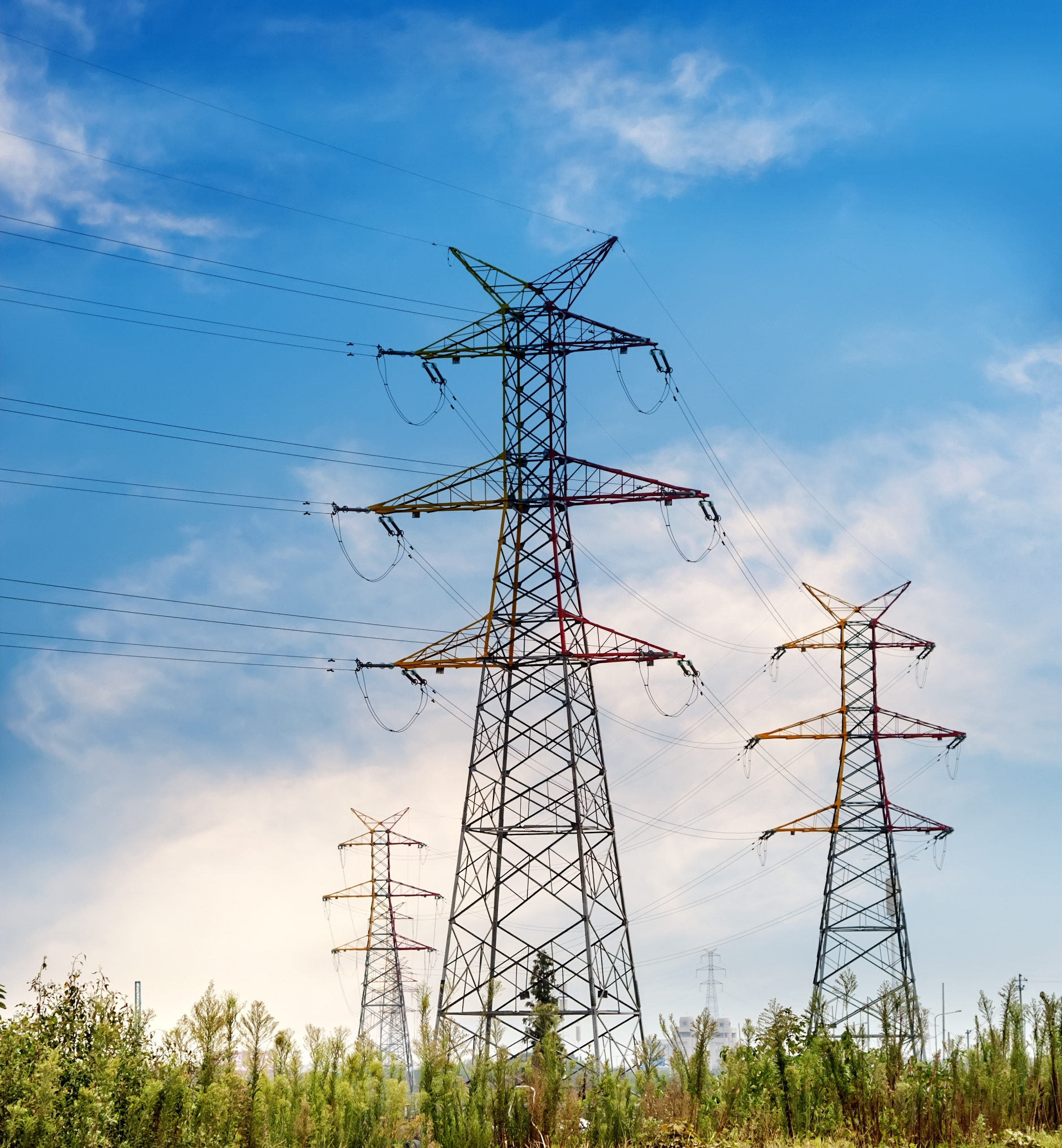 Eltillförseln i Sverige (2009)
[Speaker Notes: el står för ca 14 del av total energianvändning . Vatten- och kärnkraft dominerar. Vind är liten andel men växer. Idag ca 7 TWh eller ca 5 %]
När vinden inte blåser behöver annan elproduktion fylla igen i de effektsvackor som uppstår.

I Sverige fyller vattenkraften en sådan funktion.
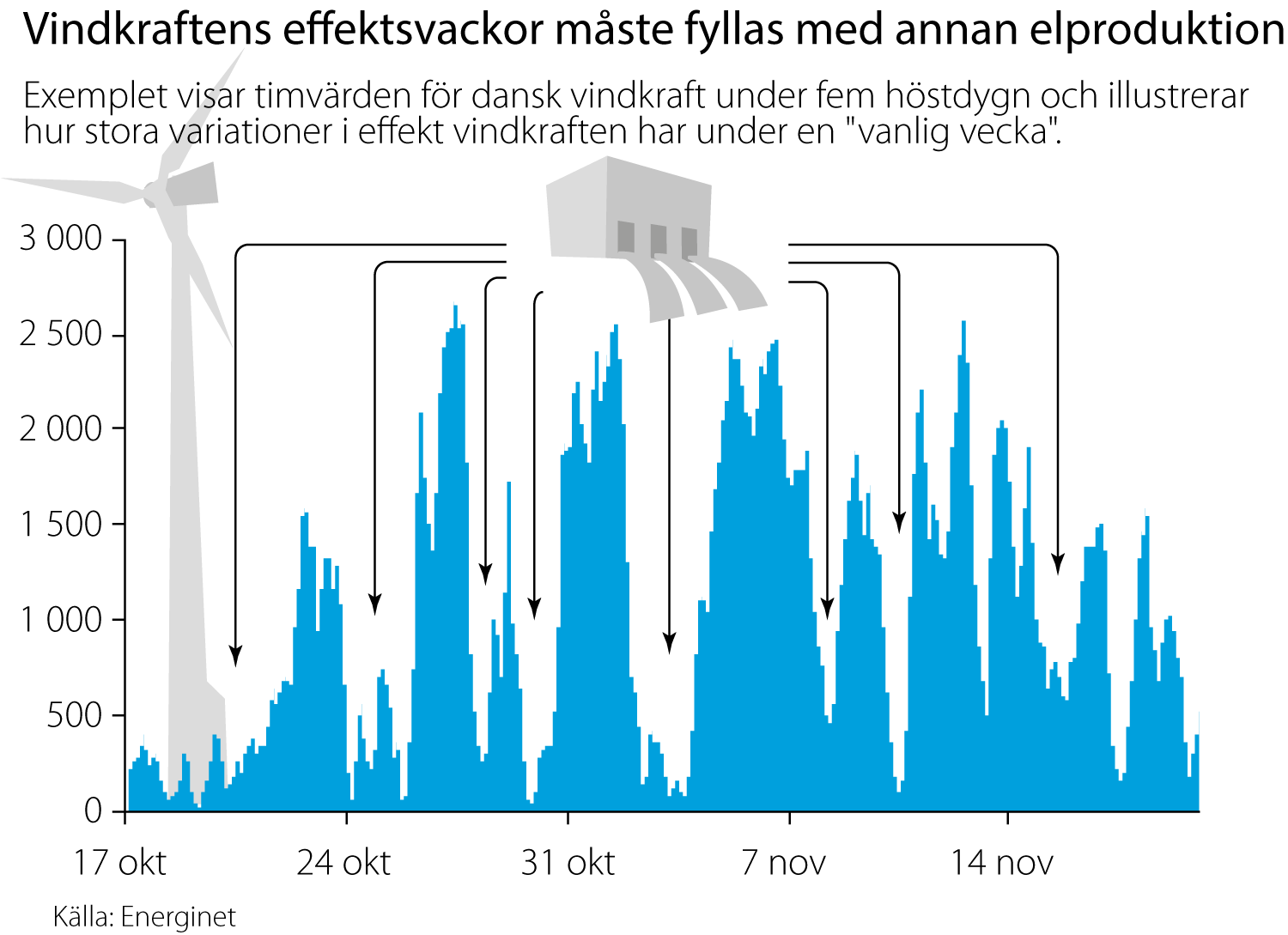 [Speaker Notes: Bruka hoppa över denna]
FÖRÄNDRINGAR I TOTAL ENERGITILLFÖRSEL SEDAN 70-talet


Energibehovet har ökat med 30%
Kärnkraft har tillkommit
Andelen vattenkraft och fr. a. biobränslen har ökat
Andelen fossila bränslen har  minskat avsevärt (transport)
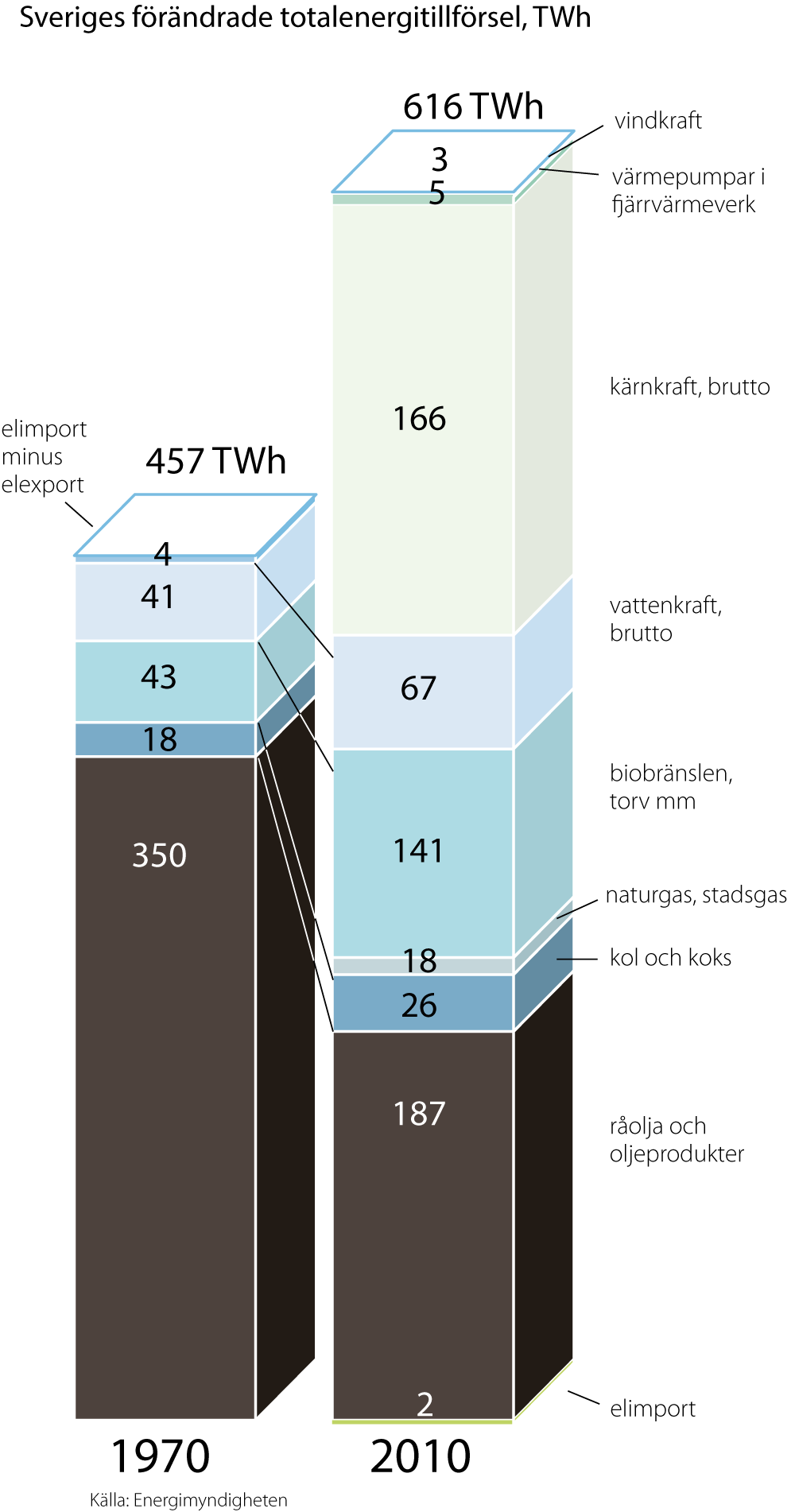 [Speaker Notes: Sedan 1970-talet har energibehovet ökat med omkring 30 procent. Samtidigt har det skett förändringar i sammansättningen av de energikällor som står för energitillförseln i vårt land. Kärnkraften har tillkommit och förnybara energikällor som vattenkraft och särskilt biobränseln har ökat i omfattning, medan användandet av fossila bränslen har minskat avsevärt. Fossila bränslen går huvudsakligen till transportsektorn

ENERGIANVÄNDNINGEN INTE ÖKAT I SVERIGE SEDAN 70-TALET

PRIMÄRENERGIN HAR ÖKAT

Detta gäller för Sverige. Inte signifikatn för världen i övrigt.]
Prins Daniel Fellowship
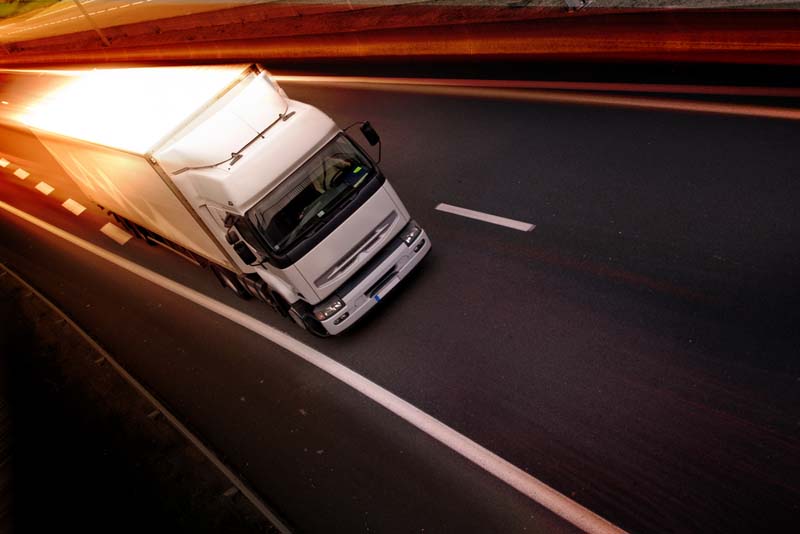 HUR ANVÄNDS ENERGI?
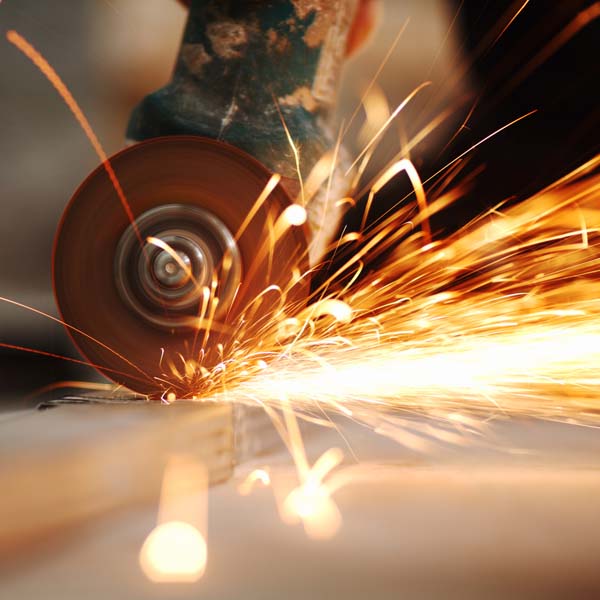 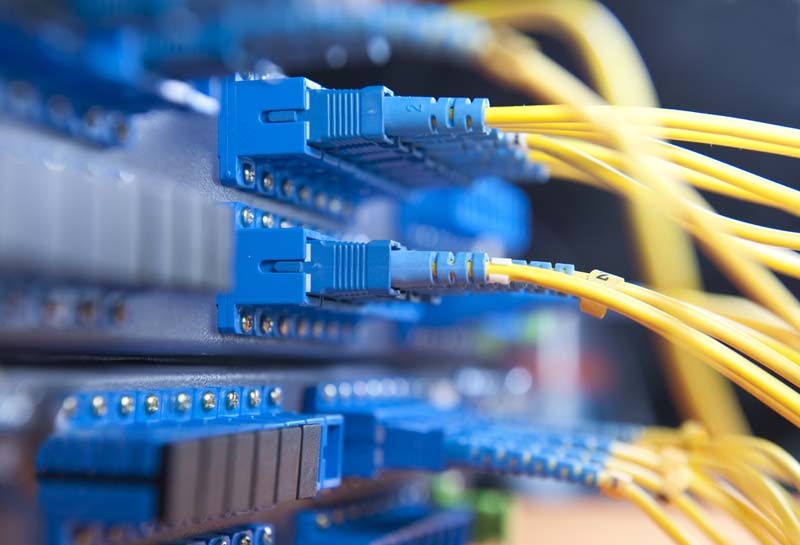 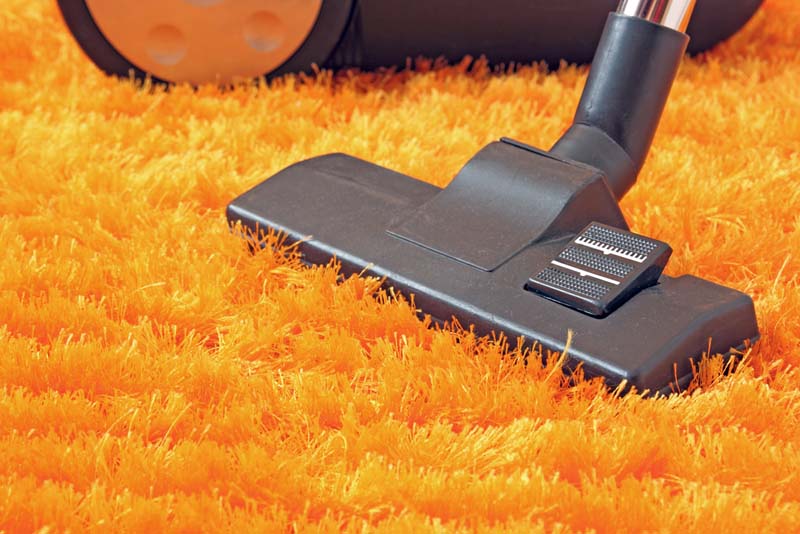 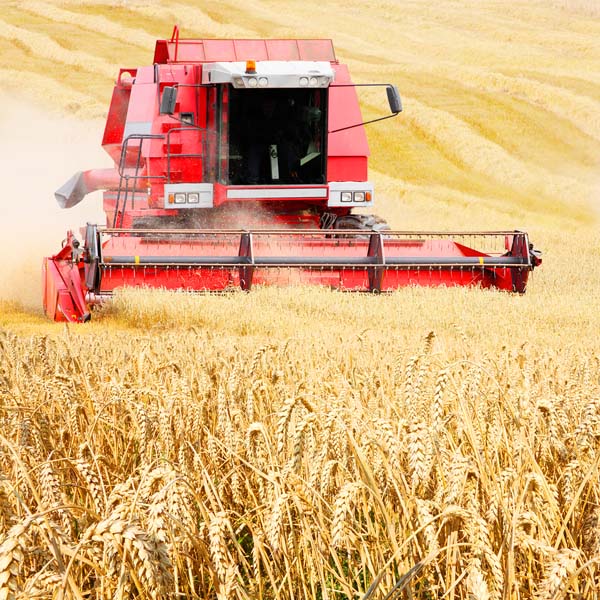 Energianvändning per sektor inom EU (2007)
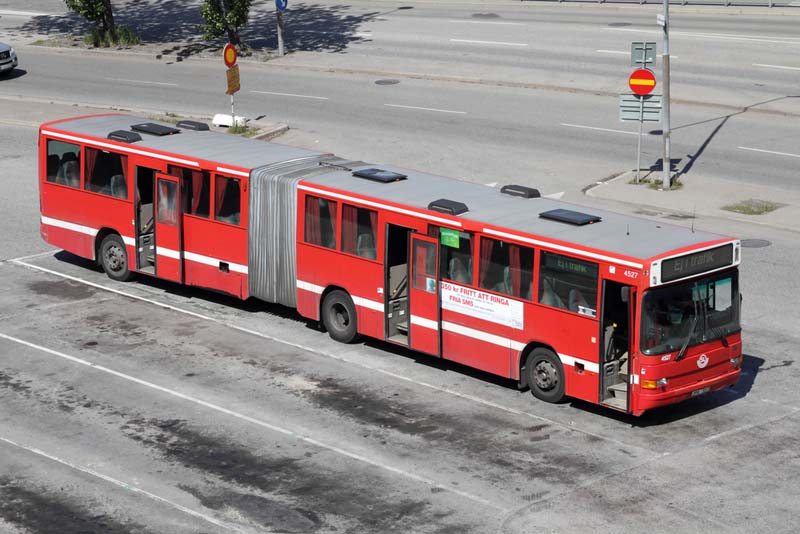 UTAN OLJA STANNAR SVERIGE! - fossil energi domineras av transporter (i Sverige)
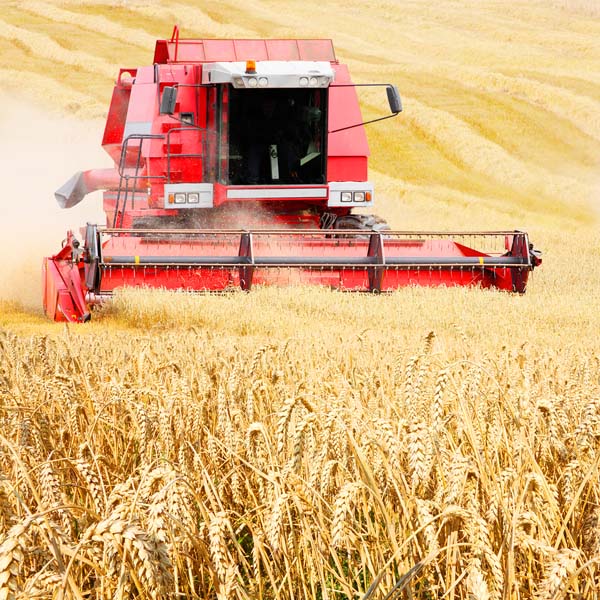 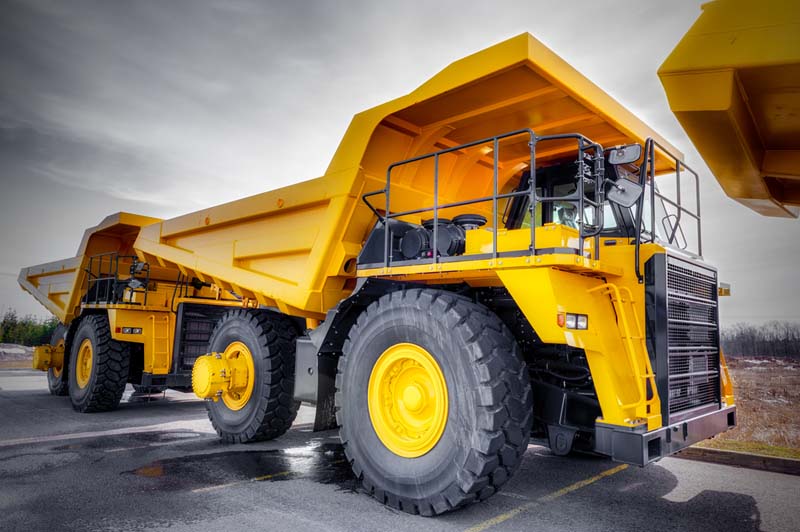 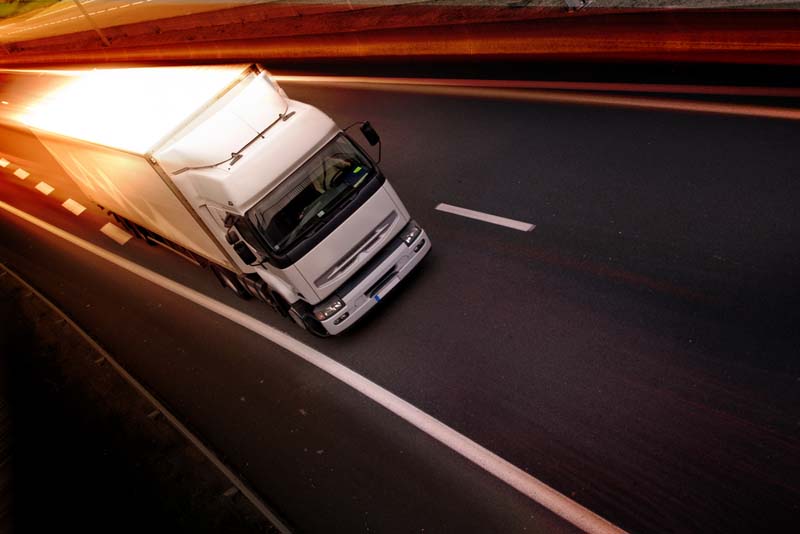 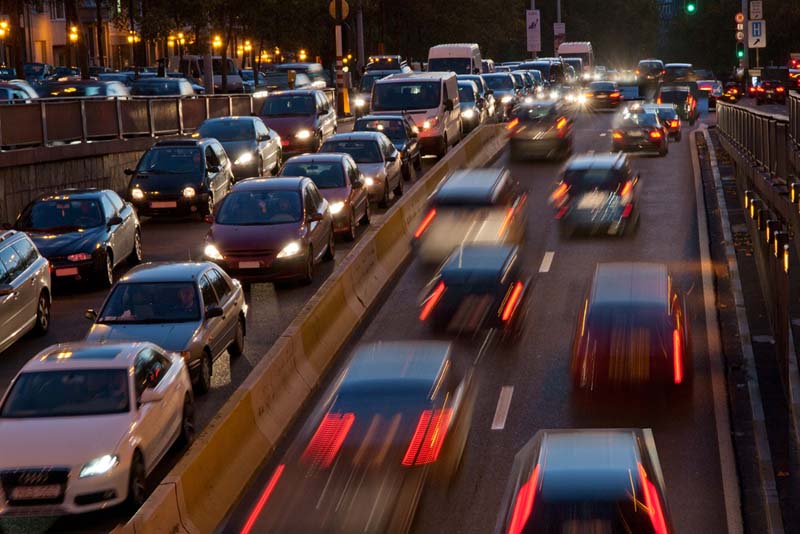 [Speaker Notes: I många sammanhang nämns att Sveriges oljeberoende har minskat. Vi pekar också ofta på fördelarna med att så stora delar av den svenska elproduktionen är baserad på icke fossila energikällor. Men faktum är att utan oljan skulle mycket i vårt land stå stilla, inte minst våra bilar och övriga transporter. Transport­sektorns energianvändning består till dryga 90 procent av oljeprodukter.]
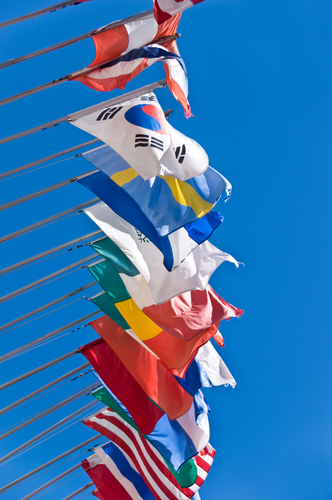 ENERGI I 
I VÄRLDEN
Vad har ni hört/läst? Diskutera med era grannar!
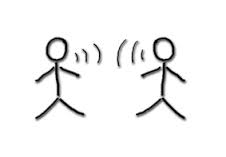 Prins Daniel Fellowship
Eltillförseln i USA respektive Frankrike (2009)
FRANKRIKE
USA
[Speaker Notes: Nästan all el i USA Kommer från fossila källor.

Stor skillnad i utsläppen av koldioxid i en jämförelse länderna emellan.

USA mer likt världen i övrigt i detta hänseende.]
Sedan 1970-talet har den globala energi-användningen i stort sett fördubblats.

Ungefär 80% av jordens primära energiförsörjning utgörs av fossila bränslen. 

OECD-länderna har minskat energikon-sumptionen med ca. 12%. Asien (Kina) har fördubblat sin andel.
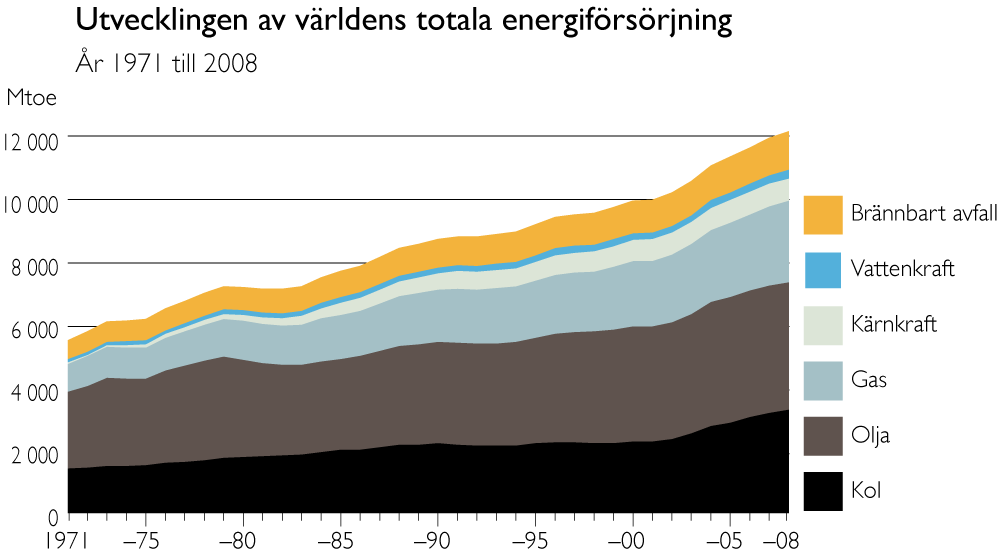 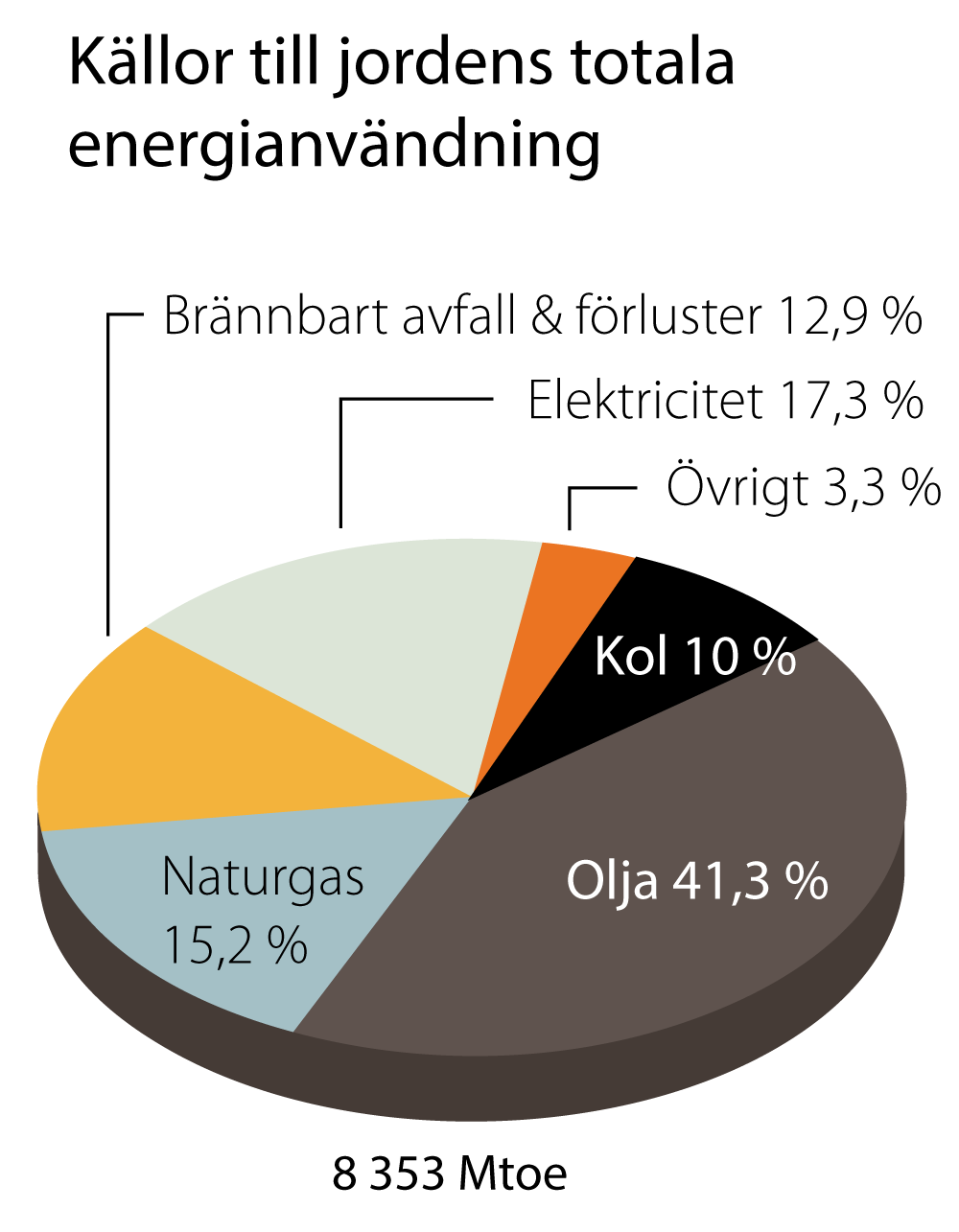 [Speaker Notes: Sedan 1970-talet har världens totala energianvändning, och därmed även energiförsörjning, i stort sett fördubblats. Världen över står fossila energikällor för merparten av elproduktionen. Men i Sverige används nästan inga fossila bränslen som bas för elproduktion.

Ungefär 80 procent av jordens primära energiförsörjning, det vill säga de tillgångar som används i samhället, utgörs av fossila bränslen (olja, kol och naturgas). Bland länder som är starkt beroende av fossila bränslen för sin elproduktion kan nämnas USA, Kina, Indien, Tyskland, Japan och Storbritannien. En stor andel av biobränsleanvändningen är den ved som går till matlagning i tredje världen.
Under de senaste trettio åren har världens energianvändning ökat till nästan det dubbla. Från 4607 Mtoe 1973 till 8353 Mtoe 2009. (Mtoe = Million tons of oil equivalent). Då OECD-länderna minskat sin energikonsumtion med närmare 12 procent har Kina och övriga Asien ökat sin andel till nära det dubbla.]
Prins Daniel Fellowship
FOSSILBEROENDET I VÄRLDEN ÄR ENORMT
 
Energisituationen i Sverige är alltså radikalt annorlunda än i världen totalt sett
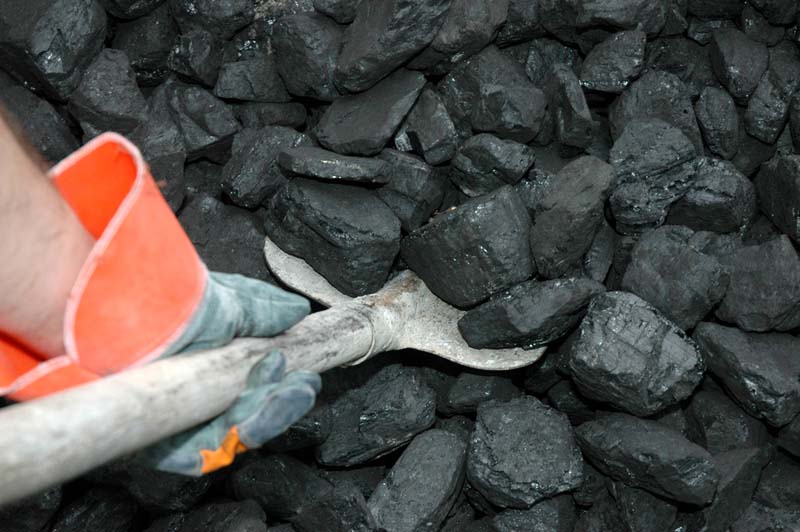 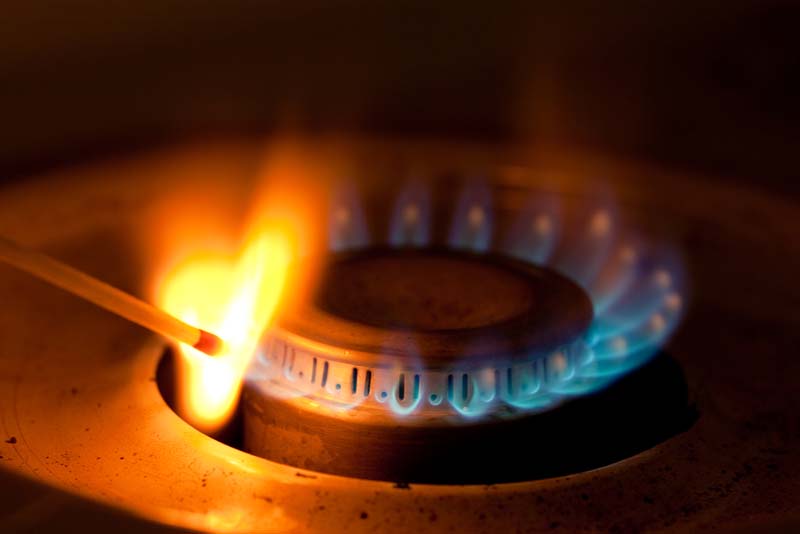 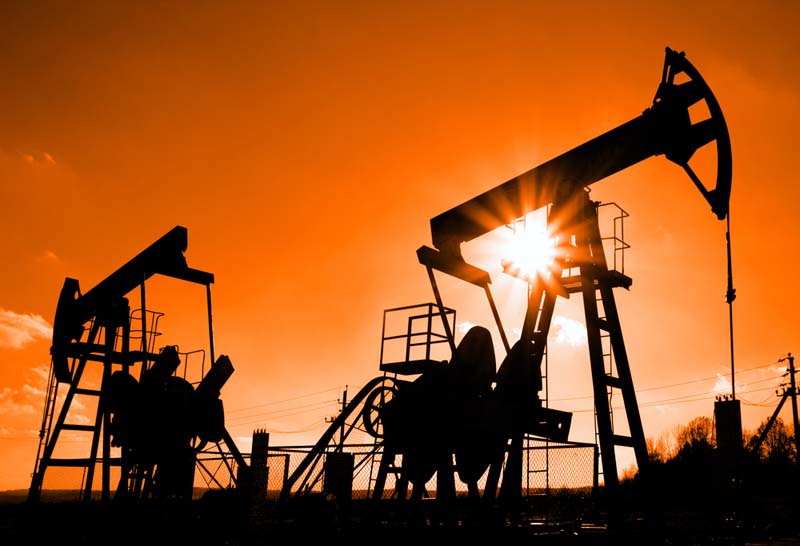 [Speaker Notes: Sedan 1970-talet har världens totala energianvändning, och därmed även energiförsörjning, i stort sett fördubblats. Världen över står fossila energikällor för merparten av elproduktionen. Men i Sverige används nästan inga fossila bränslen som bas för elproduktion.]
Ryssland, Saudiarabien och USA är världens största olje-producenter.
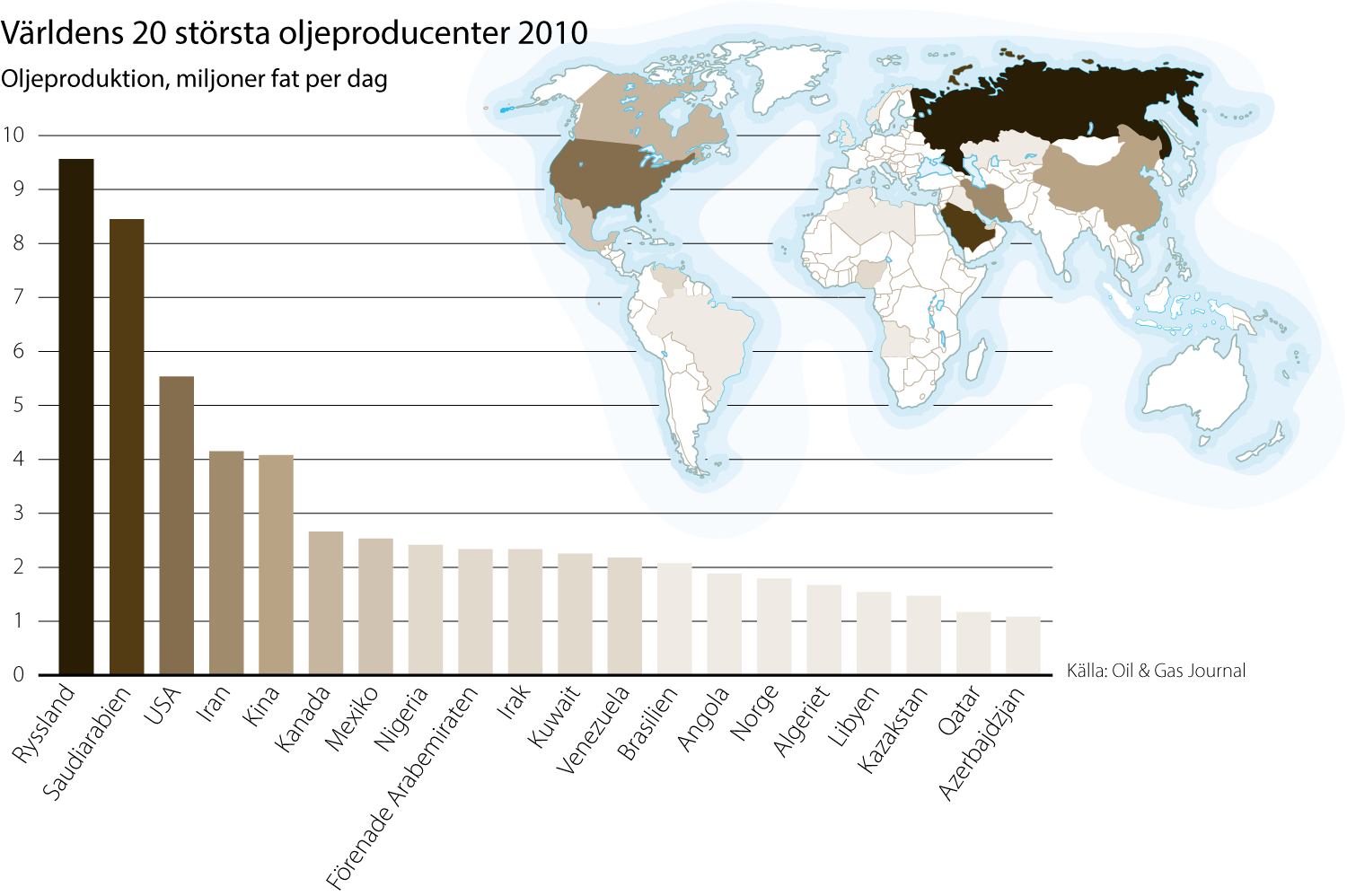 Världen över konsumeras stora mängder olja.

Oljeanvänd-ningen har ökat stadigt sedan 
70-talet
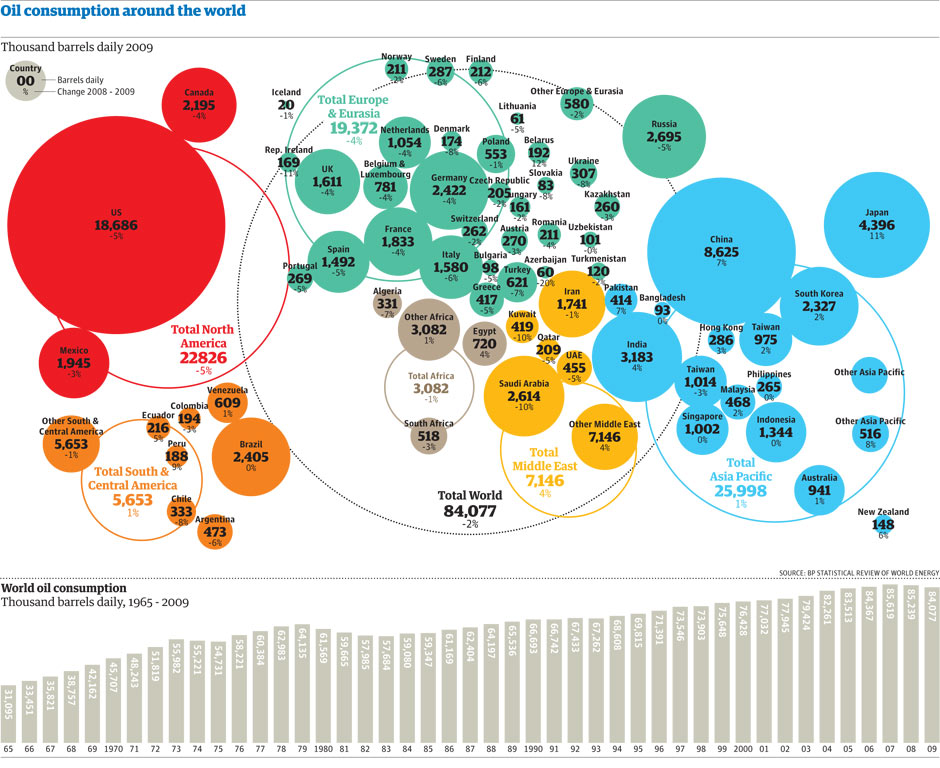 BP energy statistics: oil consumption around the world. Illustration: Mark McCormick for the Guardian
[Speaker Notes: http://www.guardian.co.uk/news/datablog/2010/jun/09/bp-energy-statistics-consumption-reserves-energy]
När tar de fossila bränslen slut? Varför?
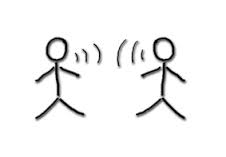 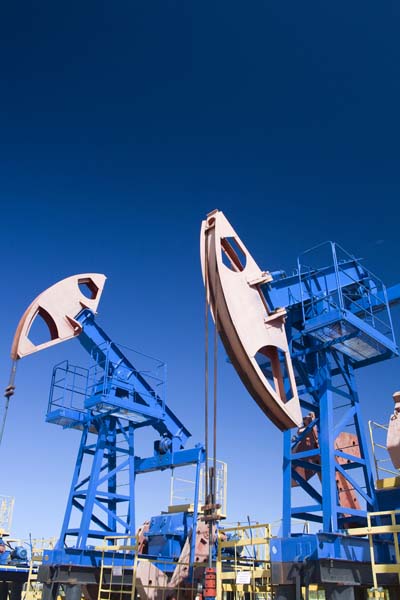 PEAK OIL
När tar oljan slut?
Är toppen nådd? 
Hur brant sluttar kurvan?
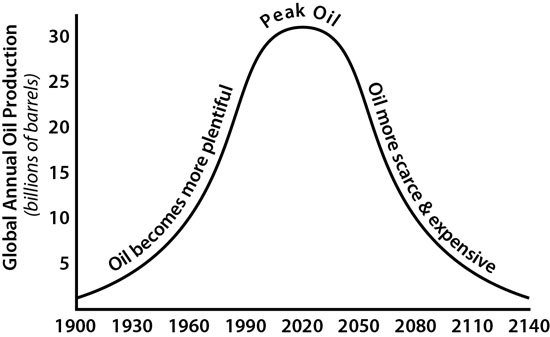 Fracking - skifferolja, skiffergas - 
flyttar peak oil och peak gas framåt
i tiden
[Speaker Notes: KÖR Think-pair-Share på peak oil!

Liknande kurvor finns för gas och kol – men dessa ligger förskjutna i tiden i relation till oljans peak.]
Scenarior för redan kända, nyligen upptäckta och ännu ej funna olje- och gaskällor.
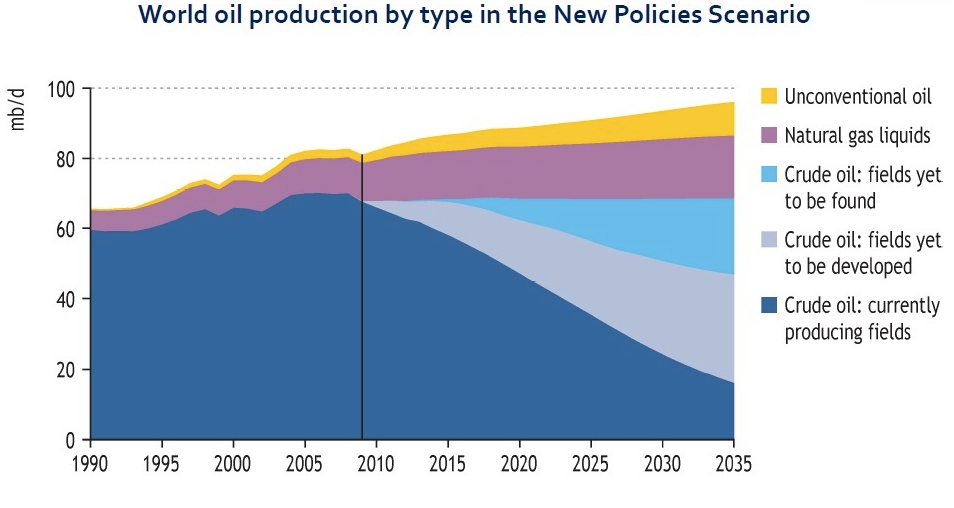 Källa: IEA
[Speaker Notes: http://www.crudeoilpeak.com/wp-content/gallery/iea_weo_2010/iea_weo_2010_crude_oil_plateau.jpg]
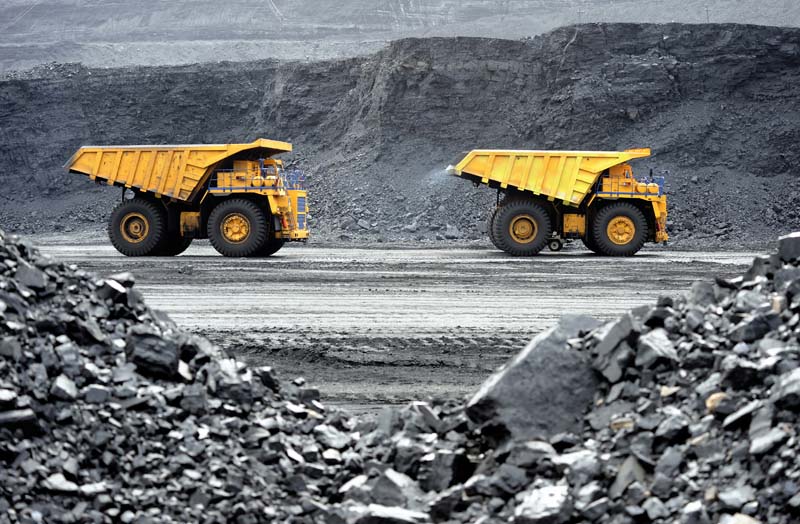 På medellång sikt tar gas  oljans plats.
 
På längre sikt är det kolet som tar oljans plats som främsta energikälla. 

Men även för dessa källor finns en peak.
Fracking - skifferolja, skiffergas - 
flyttar peak oil och peak gas framåt
i tiden
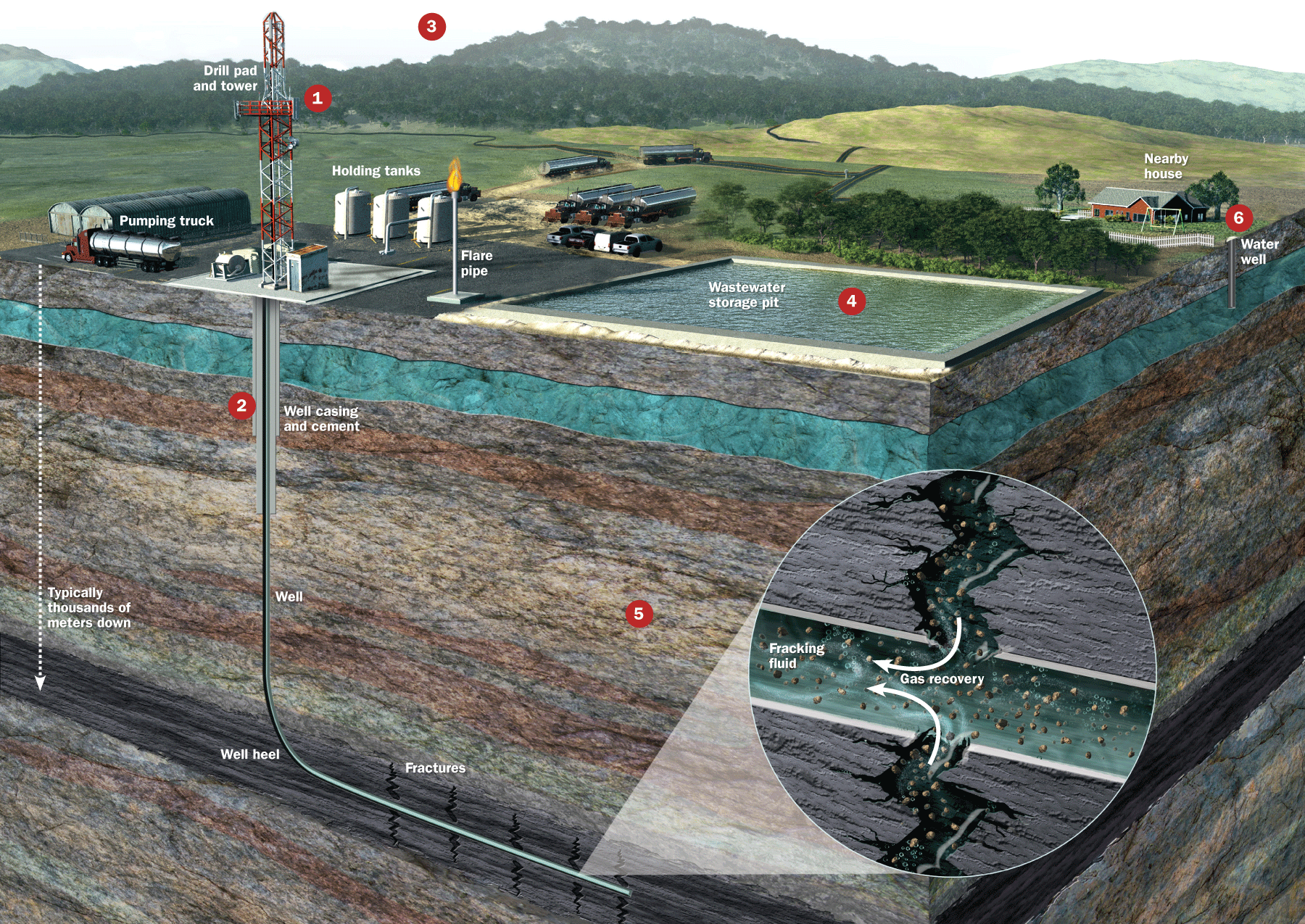 VAD ÄR FRACKING?
Känd sedan 50  år.

Blivit möjligt när teknik för horisontell borrning har utvecklats. 

Man knäcker skifferlager under jorden för att släppa ut naturgas.
R. Ehrenberg in Science News, The Facts Behind the Frack, Vol. 182, #5, 2012
VAR FINNS NATURGAS I SKIFFERLAGER?
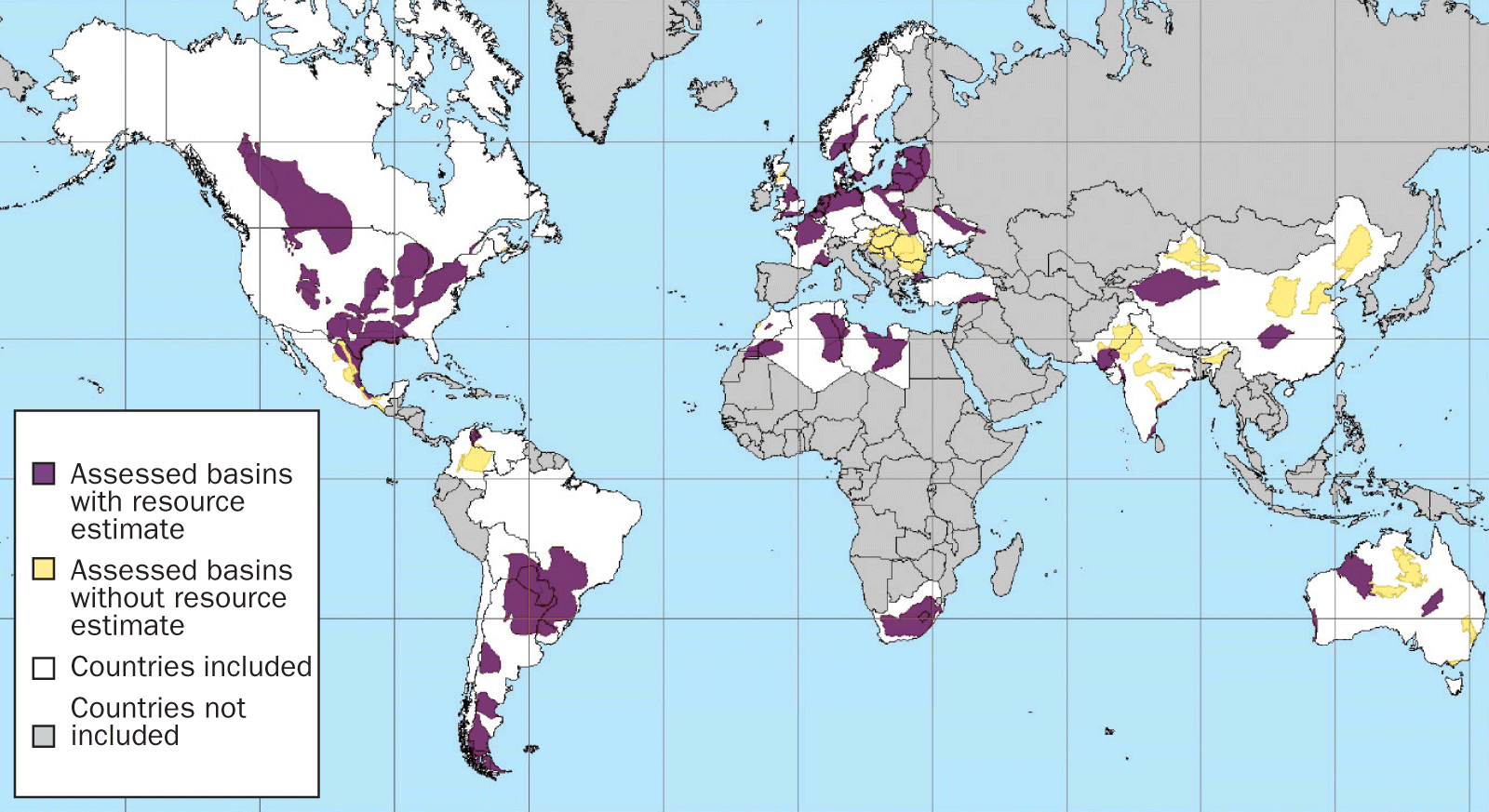 Credit: U.S. Energy Information Administration
VEM HAR KOL?

USA, Ryssland och Kina har rika kolfyndigheter
Källa: Tim Appenzeller, National Geographic Magazine
I snabb takt utnyttjar vi ett ändligt lager
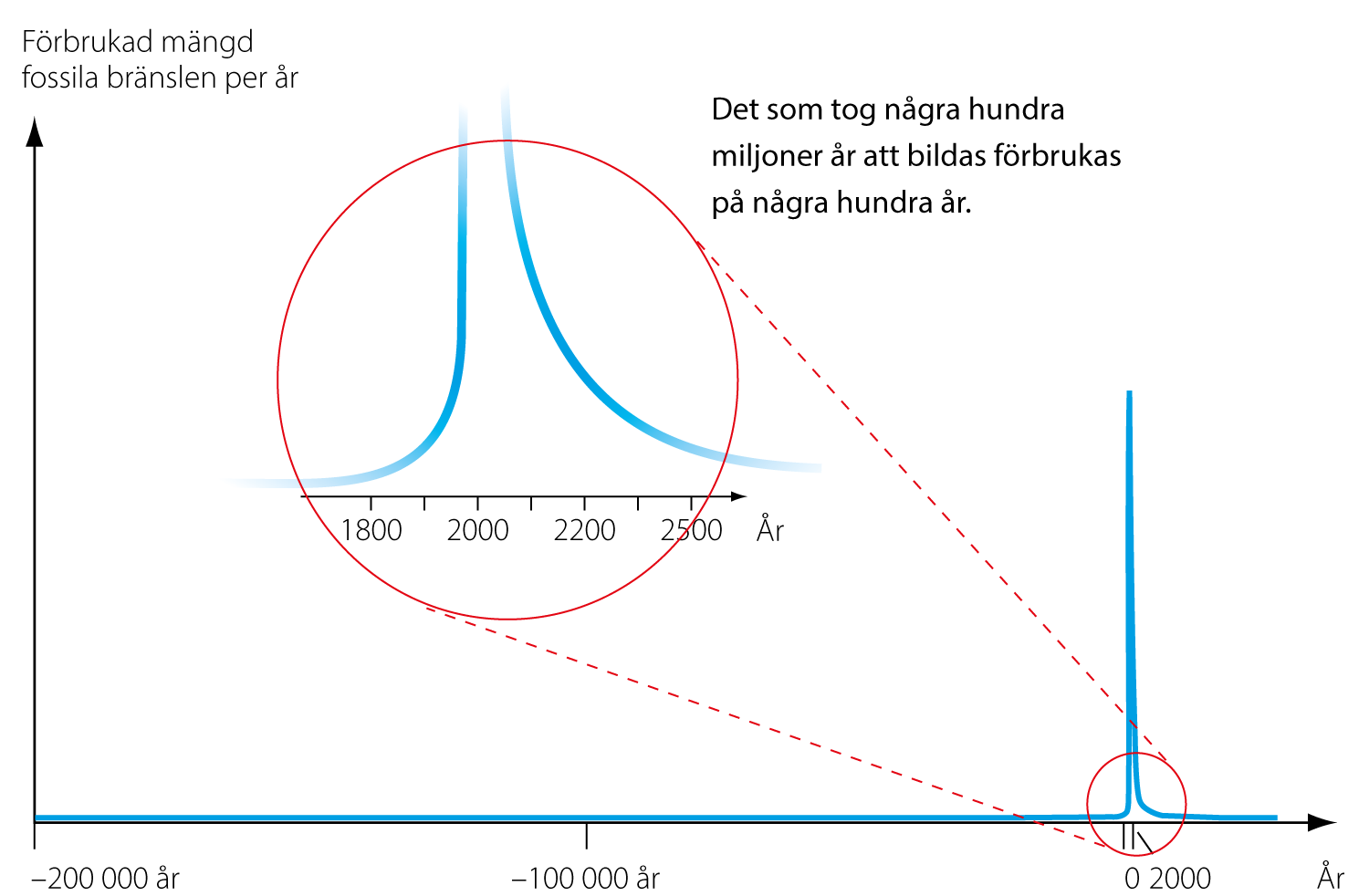 Vad kan vi göra åt detta?
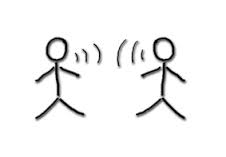 Bostäder – gamla och nya

Industriell produktion

Transporter och resande

Jordbruk och matproduktion
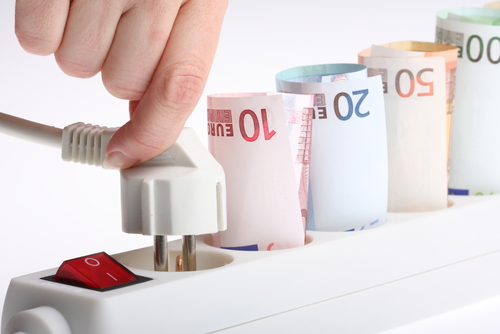 ENERGIEFFEKTIVISERING 
Att spara och effektivisera fungerar oavsett var energin kommer ifrån; besparings-potentialen är stor på kort och lång sikt.
Detta är den insats som ger störst effekt på < 10 års sikt.
[Speaker Notes: Läs mer i http://www.kva.se/Documents/Vetenskap_samhallet/Energi/Utskottet/uttalande_energi_effektivisering_2010.pdf
samt i nya Energiboken]
Prins Daniel Fellowship
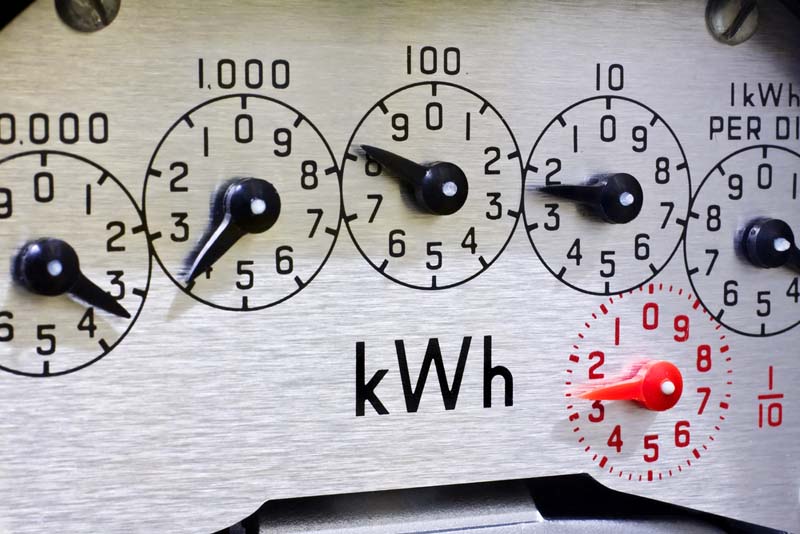 EL-EFFEKTIVISERING

Bättre koll på vår elanvändning
”Snålare” produkter
Minska ”förlusterna”
Slopa standby
Smarta elmätare
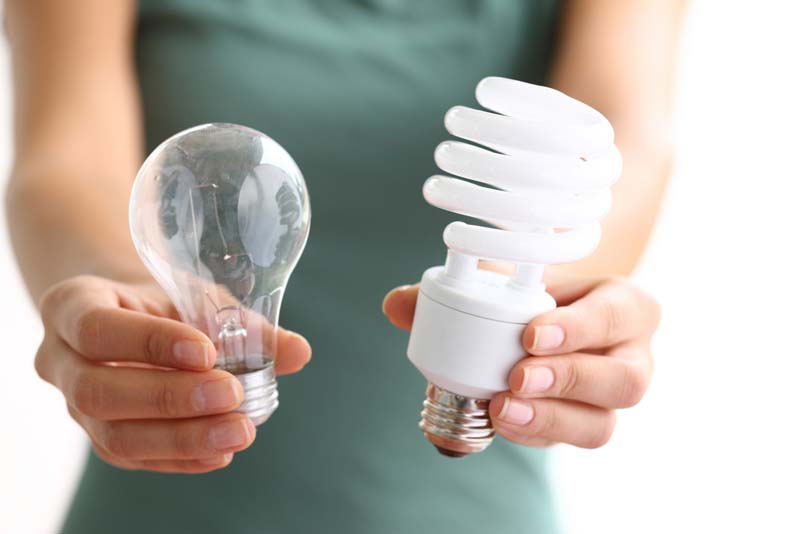 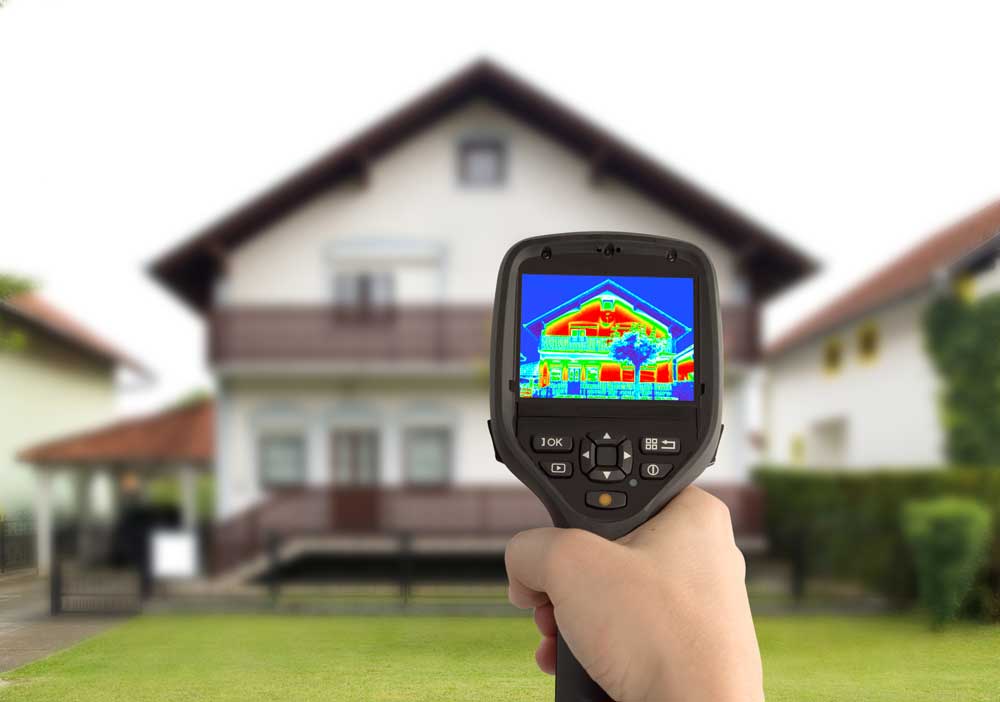 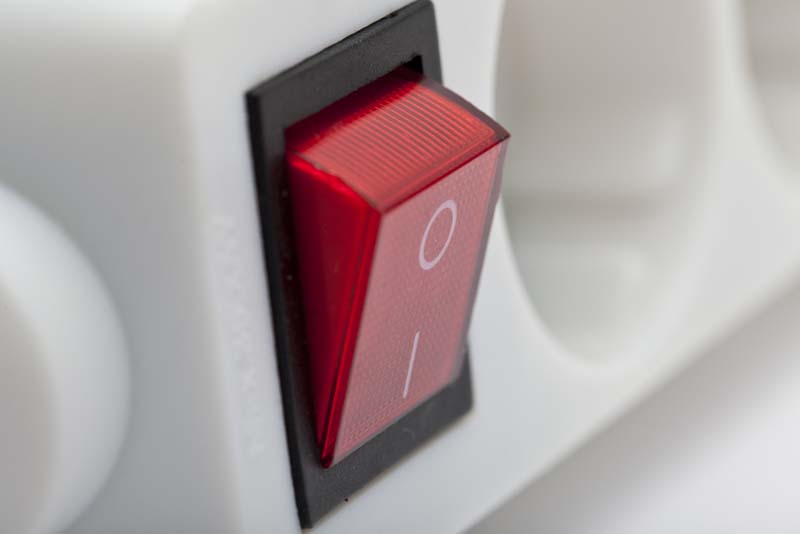 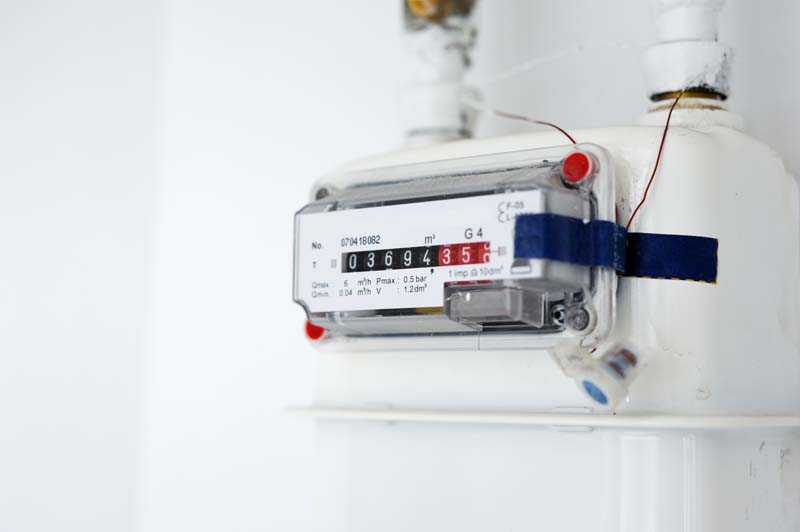 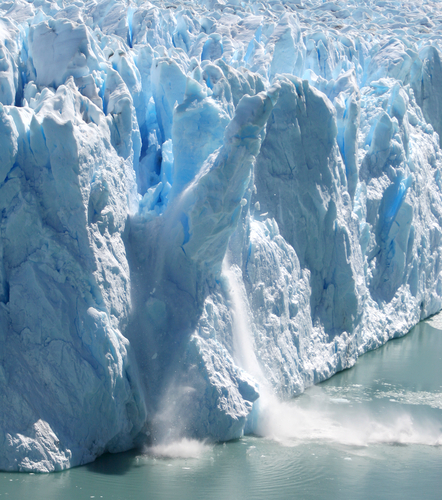 KLIMATFÖRÄNDRINGAR
Global uppvärmning en global utmaning 

Andelen koldioxid i atmosfären ökar

Skilj på klimat och väder
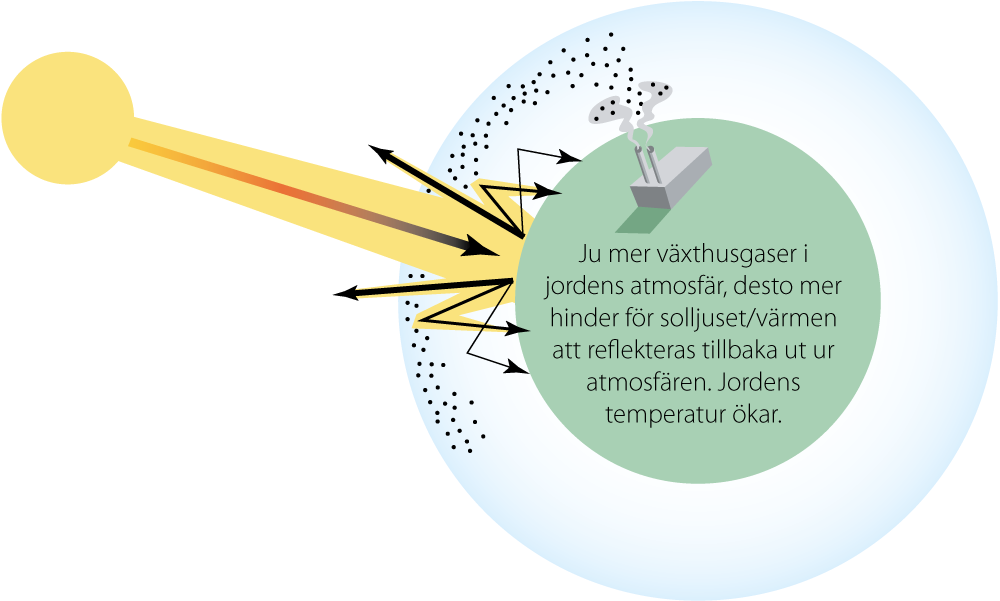 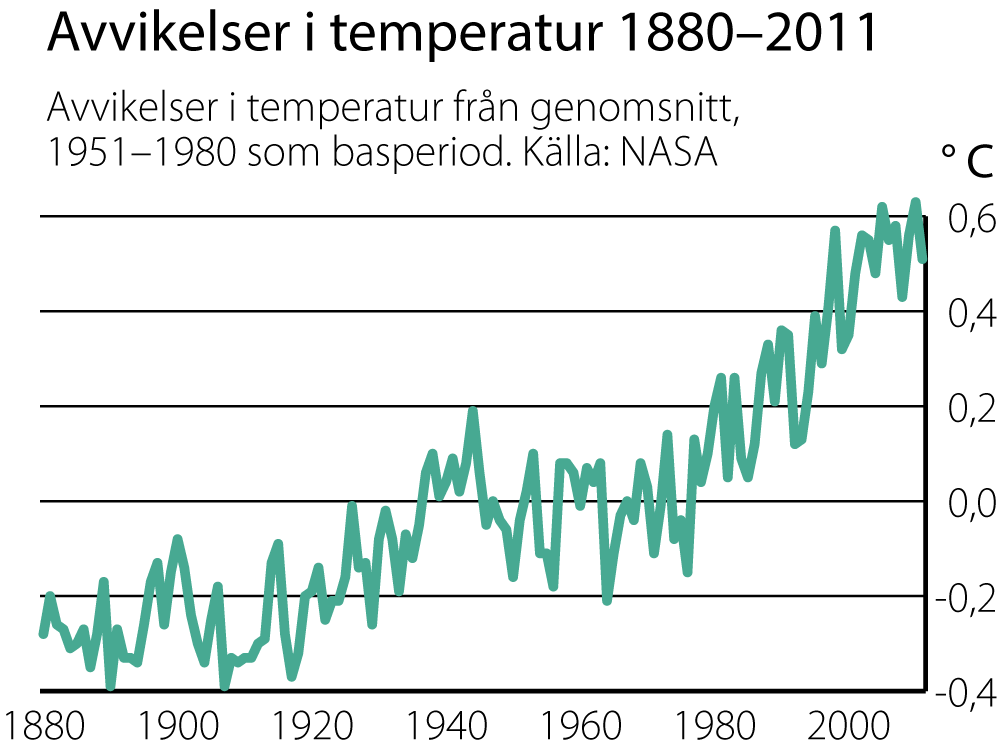 [Speaker Notes: Lägg till bilden från sid 41 emellan]
Carbon capture and storage – CCS.
Kan göra fossil energi ”ren(are)”

Fånga upp och lagra CO2
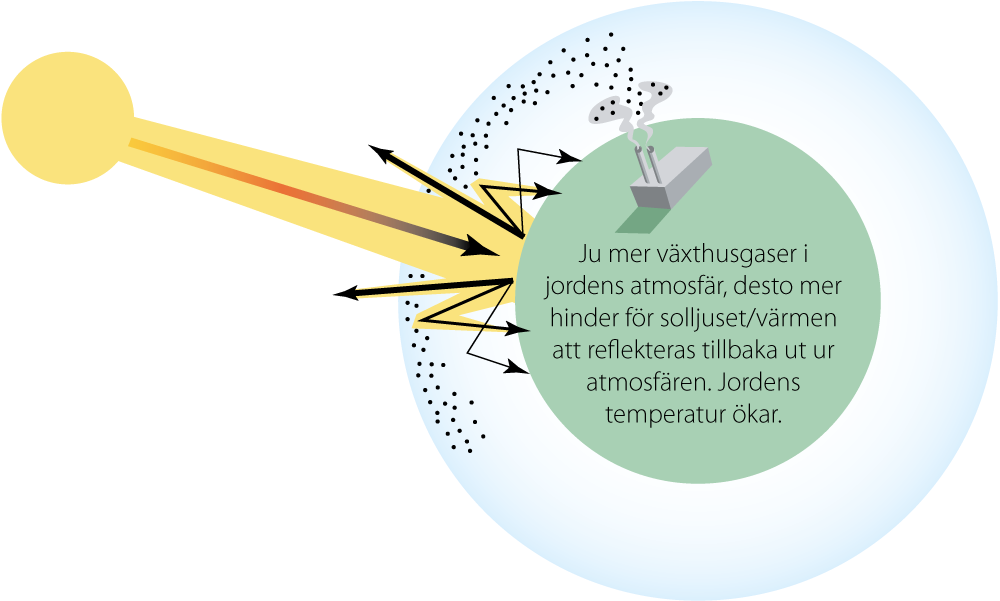 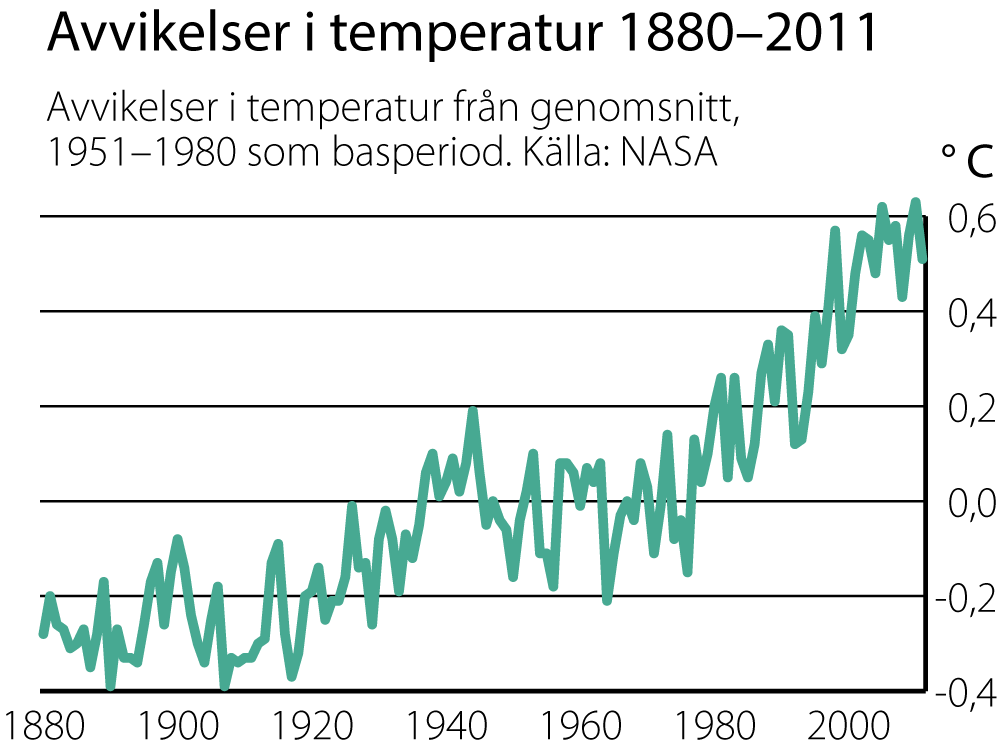 [Speaker Notes: Lägg till bilden från sid 41 emellan]
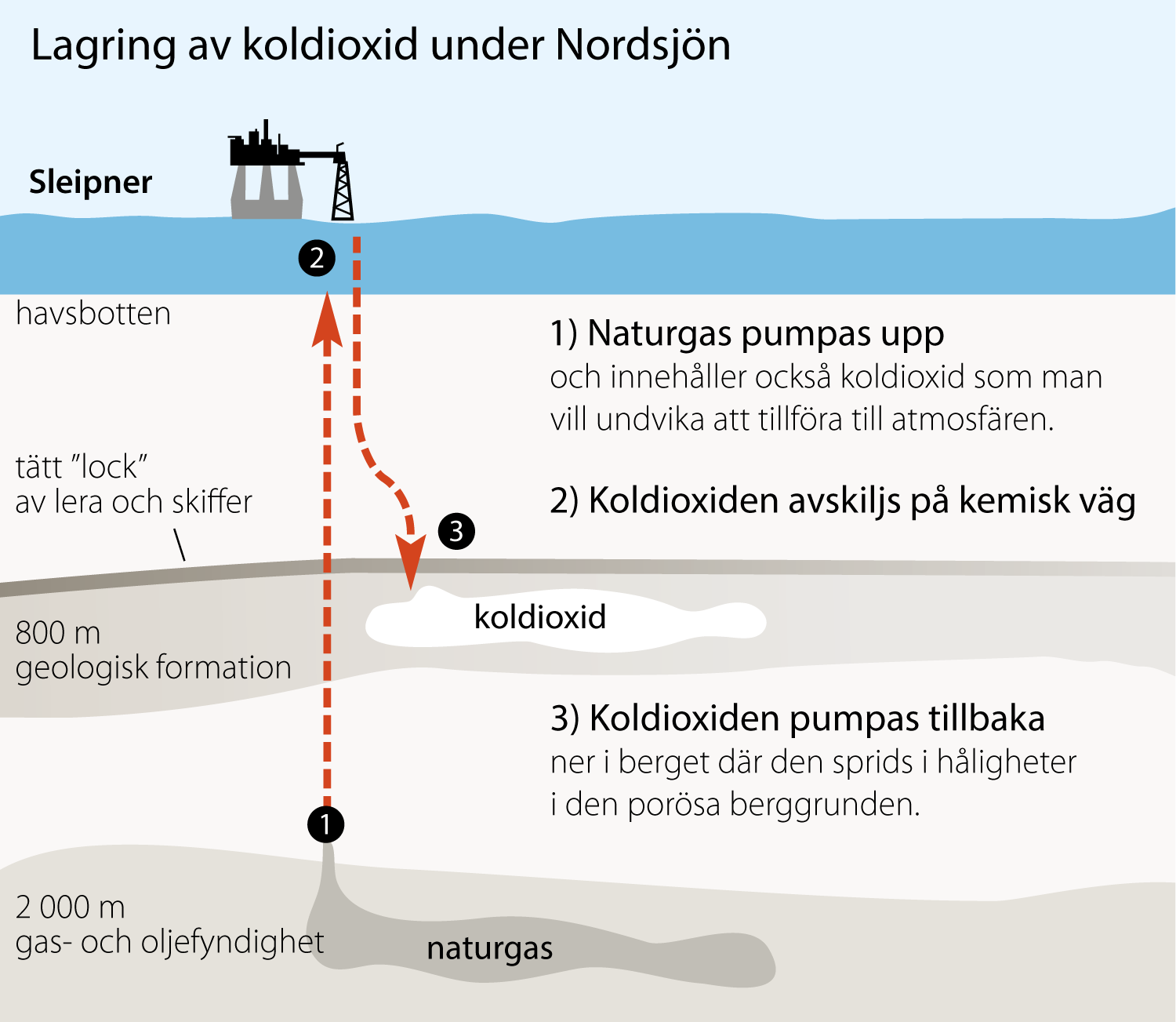 Tekniker för att minska utsläppen av koldioxid är under utveckling.

Lagring av CO2 kan dock också med-föra risker.
Vad kan man göra om man vill fånga in CO2 men inte lagra det?
Omvandla CO2 till nya bränslen 
med hjälp av solljus, solel eller bioenergi
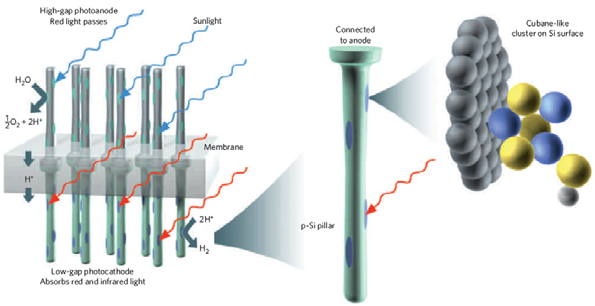 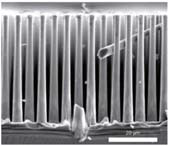 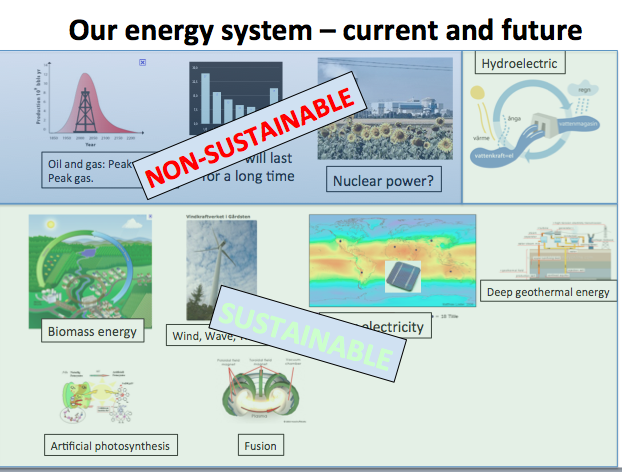 FRAMTIDSSCENARIER
”It’s difficult to make predictions, especially about the future.”
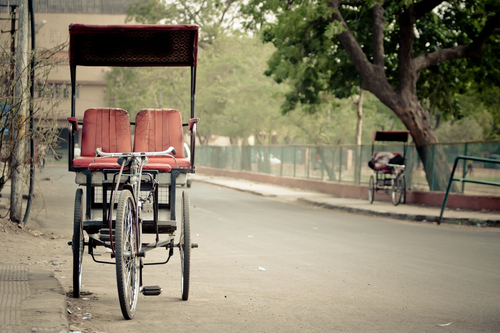 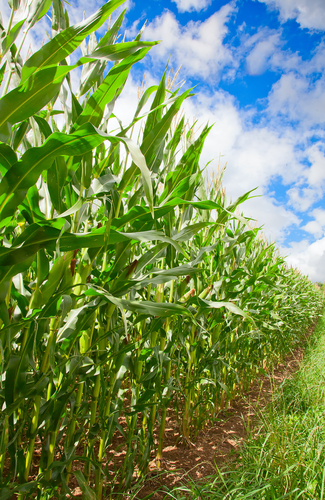 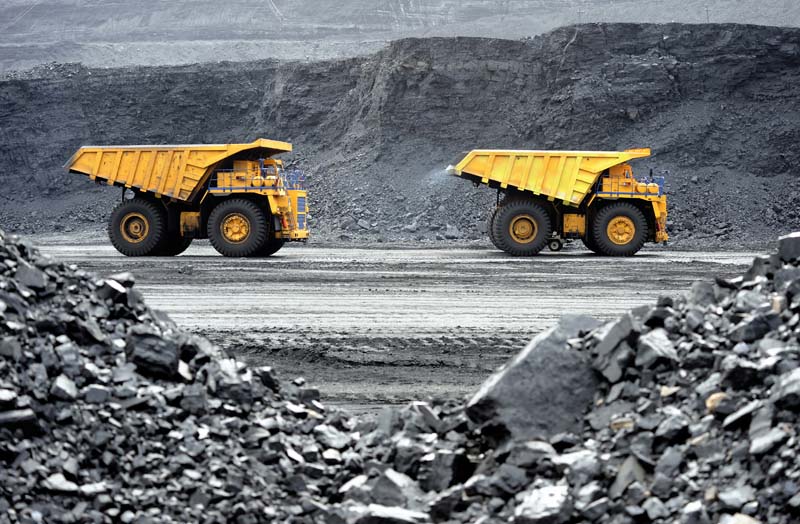 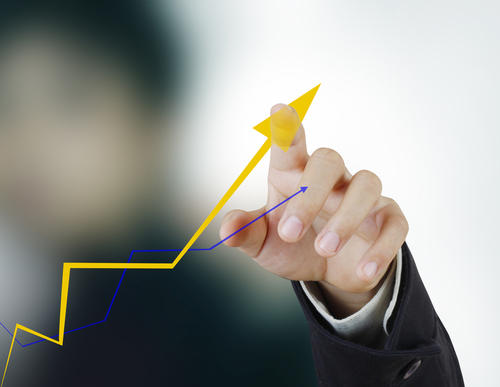 Samband mellan energianvändning och tillväxt 

Generellt kan man säga att energianvändningen per person ökar i takt med att BNP ökar

På senare tid har trenden brutits i vissa länder!
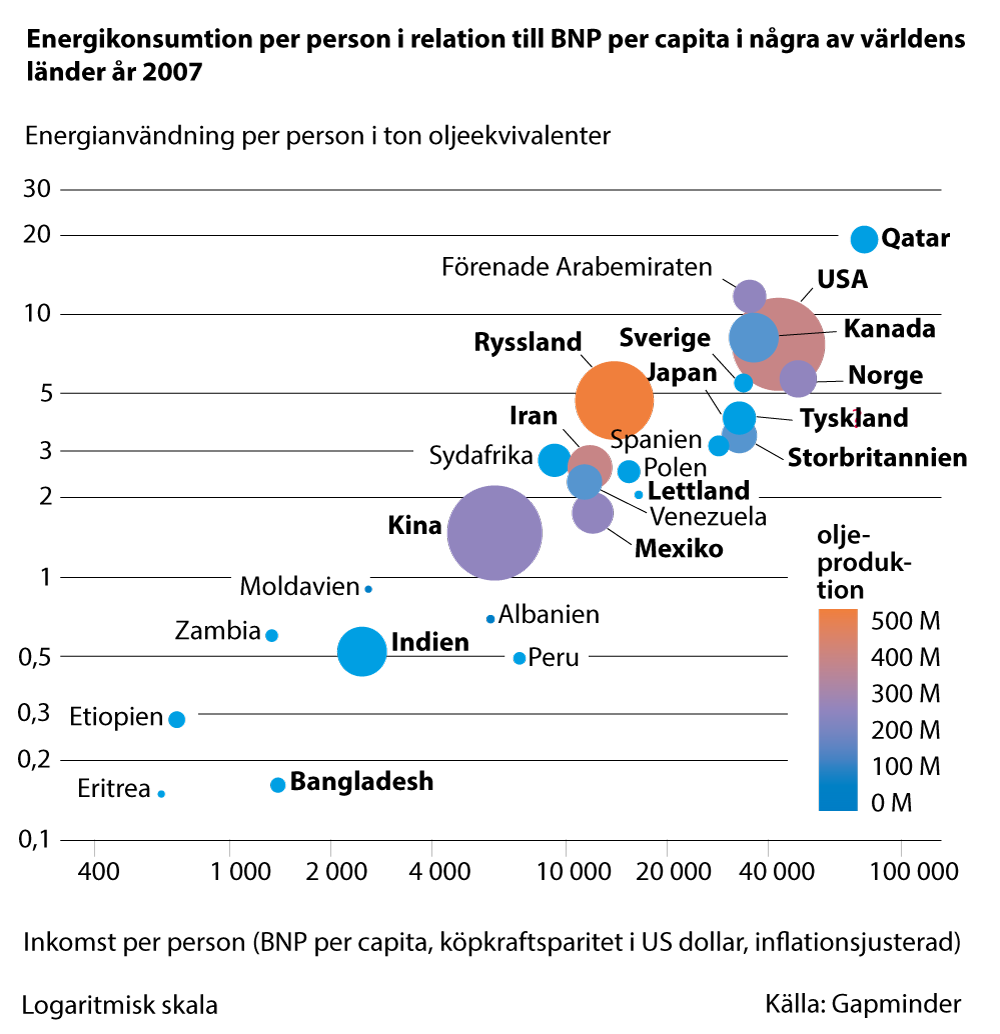 [Speaker Notes: Påpeka att trenden är bruten i vissa länder]
Behovet av energi kommer att öka
-
Det är säkert!
-
Frågan är bara hur mycket…?
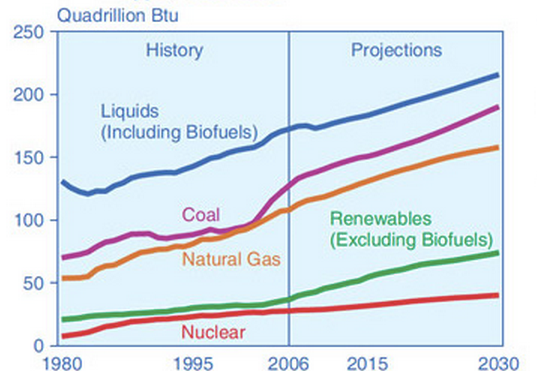 Källa: IEA
Kina och Indien står tillsammans för 50% av den ökande energi-användningen
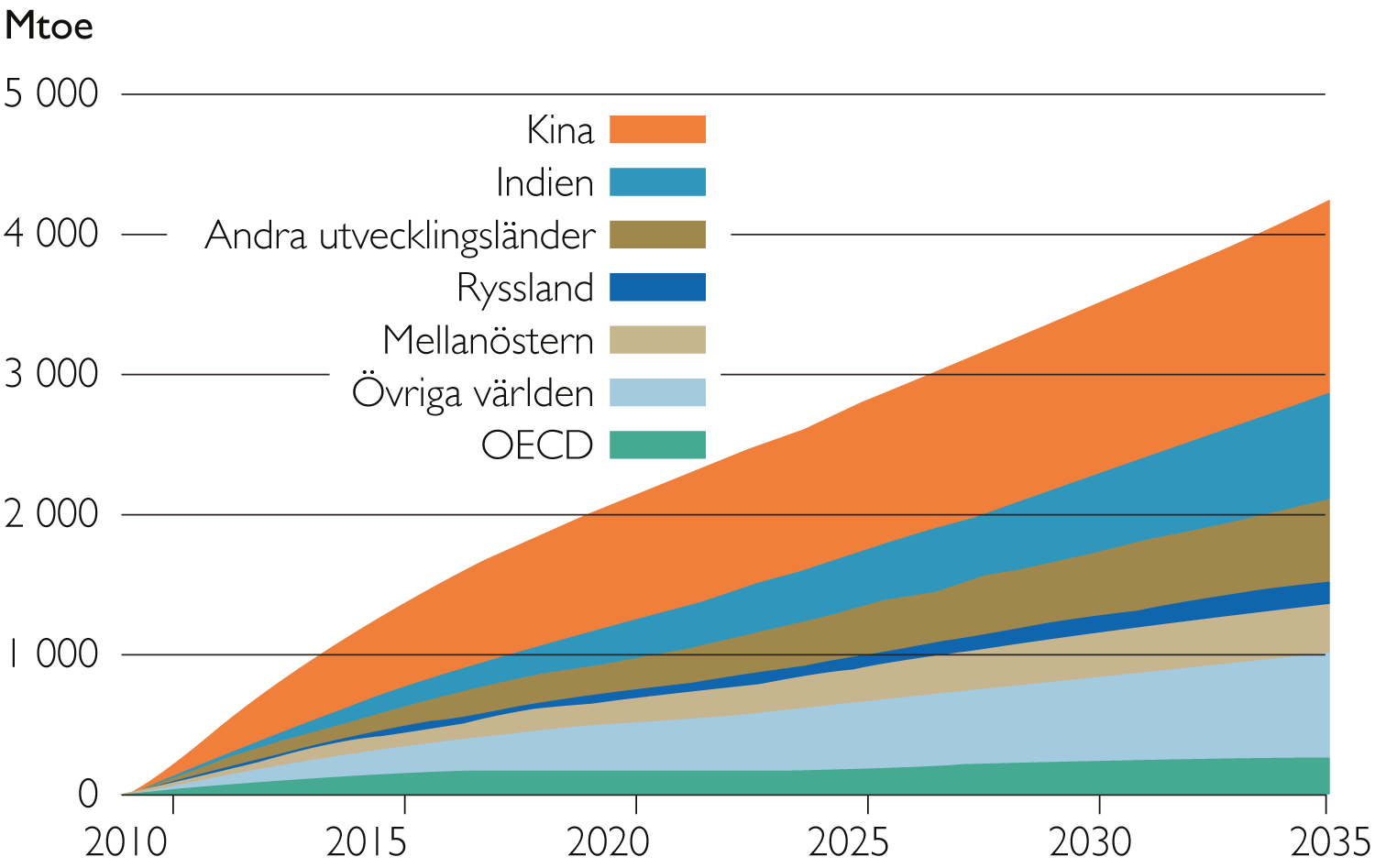 Källa: IEA
[Speaker Notes: IEA menar att det under de kommande 20 åren är länderna utanför OECD som kommer att stå för merparten av den ökade energianvändningen. 

Enligt IEA kommer Kina och Indien tillsammans att stå för 50 procent av den ökade energianvändningen under perioden 2010 till 2035.]
OLJAN MINSKAR 
KOLET ÖKAR
FÖRNYBART TAR PLATS 

Källa: www.paulchefurka.ca/WEAP2/Energy_GDP_2050.html
USA 2006
KINA 2006
INDIEN 2006
OBS –dessa ritades
för 2 år sedan
Fracking ändrar scenarierna
VATTENKRAFT
KÄRNKRAFT
KOL
GAS
OLJA
FÖRNYBART
USA 2050
KINA 2050
INDIEN 2050
[Speaker Notes: http://www.paulchefurka.ca/WEAP2/Energy_GDP_2050.html



För mer info om vattenkraftsdammar: http://www.nytimes.com/interactive/2012/07/01/sunday-review/the-worlds-large-dams-almost-7000-and-counting.html?]
Scenarier för utvecklingen till 2050

I en jämförelse är Sverige mindre beroende av fossilt än världen i övrigt även 2050
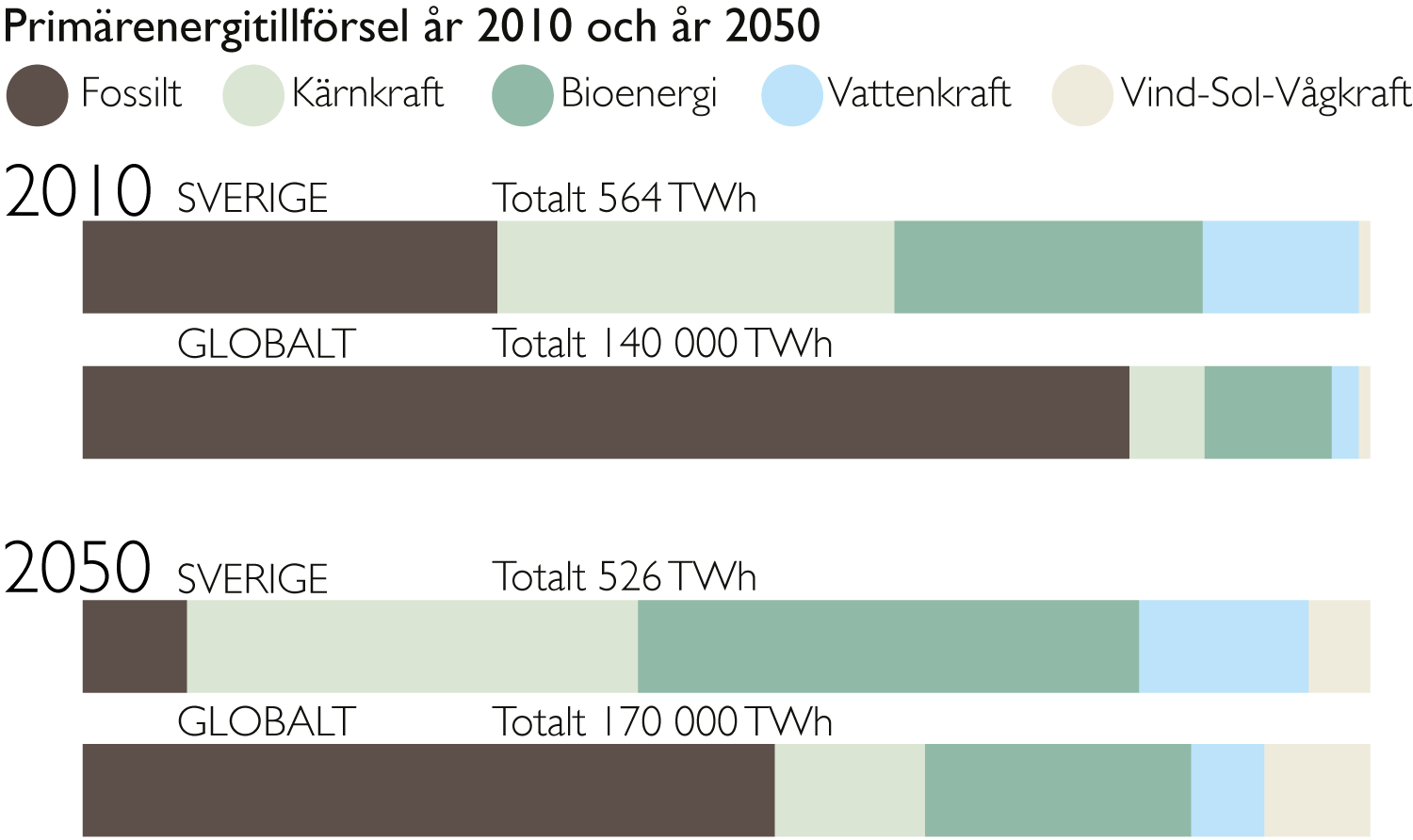 Källa: KVAs Energikommitté
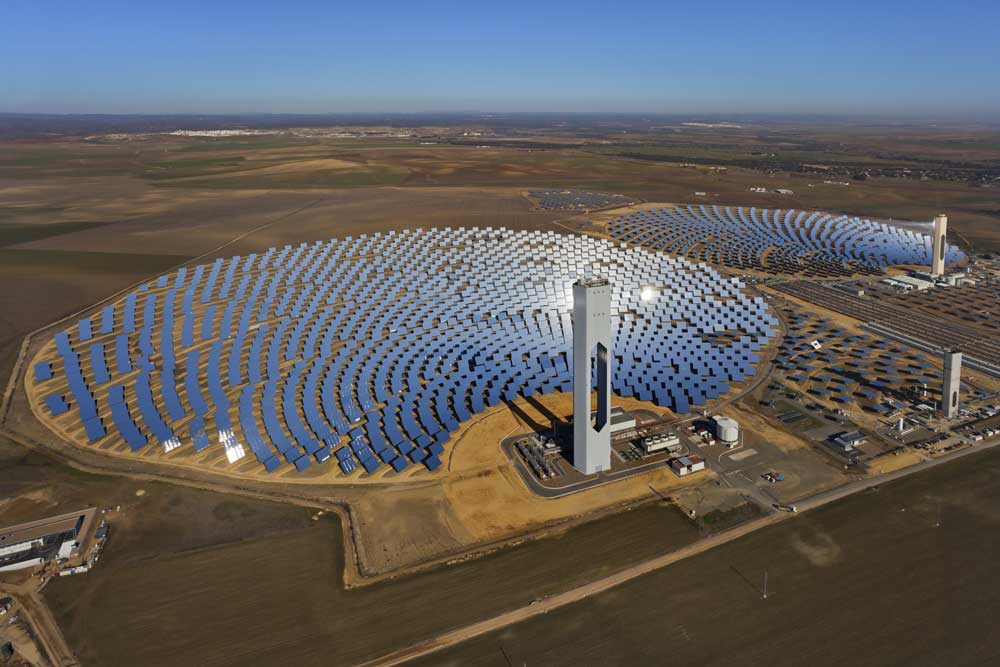 VÄRLDENS ENERGIMIX I FRAMTIDEN

Sol
Geotermisk energi
Biobränslen
Vind och våg
Tidvatten
Fusion
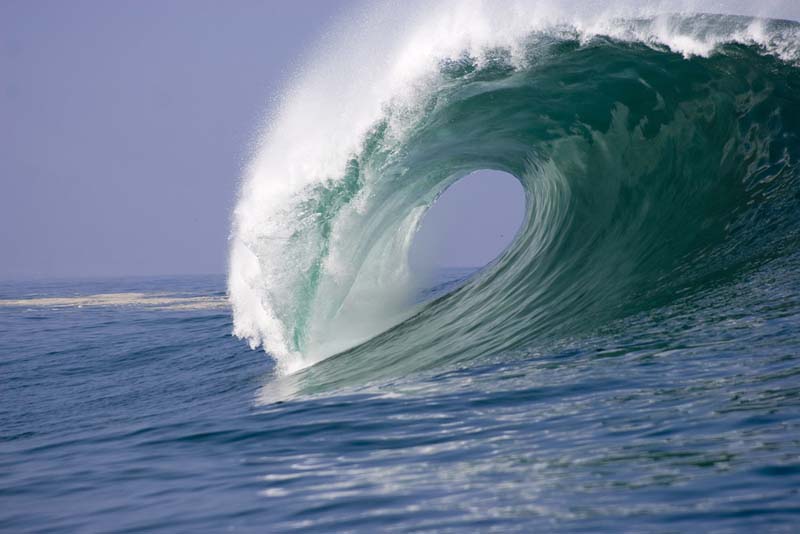 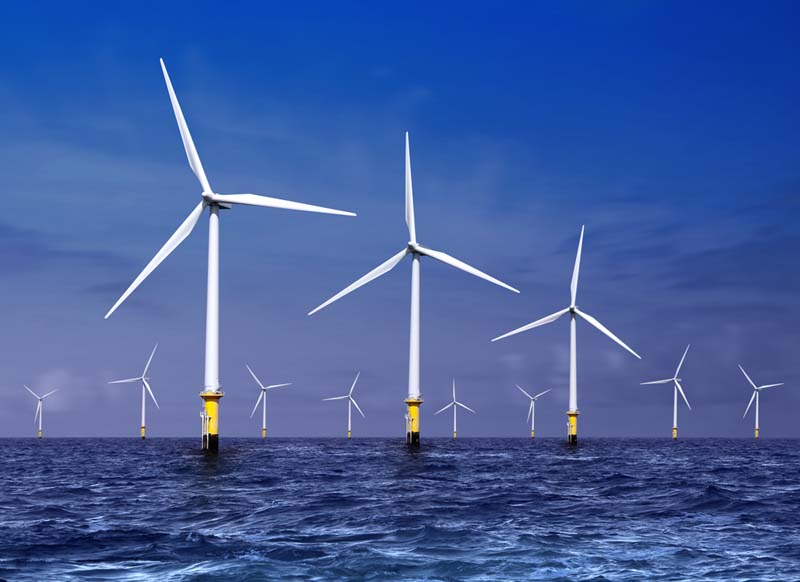 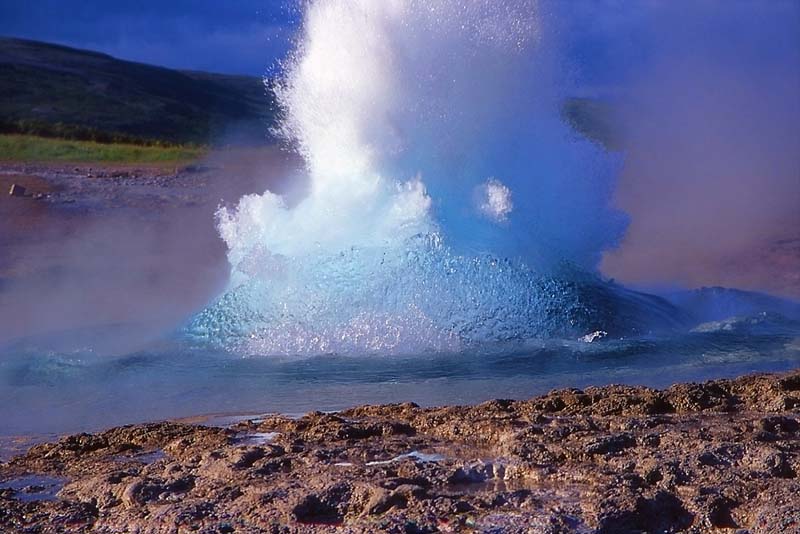 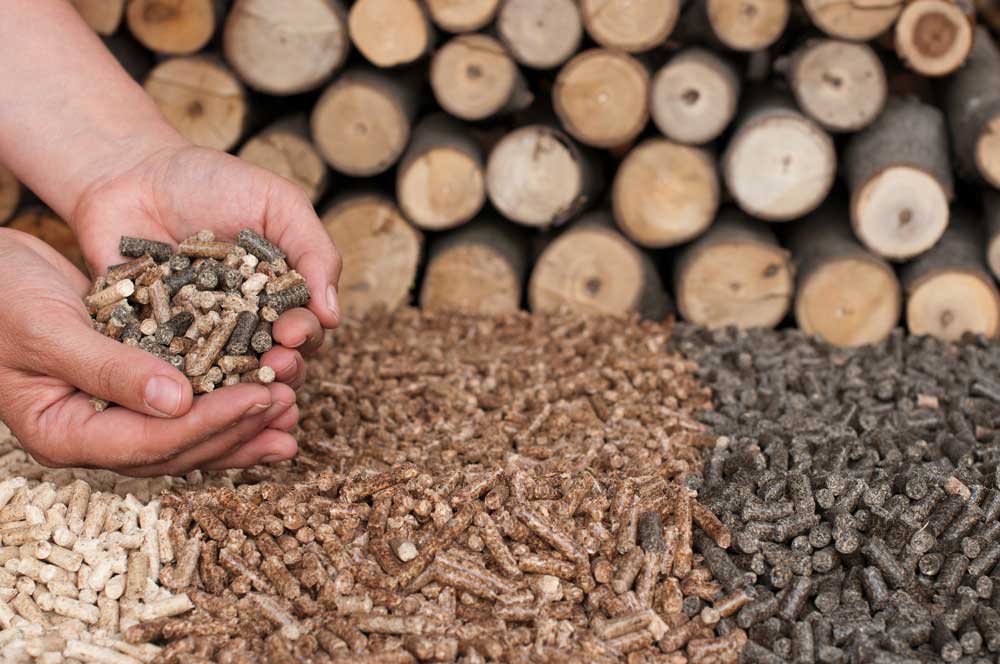 [Speaker Notes: Sol –> solel, uppvärming, artificiell fotosyntes
Geotermisk energi – vid 10 km djup,  250 – 300 °C -> värme, el (ångturbiner)
Biobränslen
Vind, våg 
Tidvatten (gravitation) 
Fusion?]
Världen över satsats det på förnybar energi
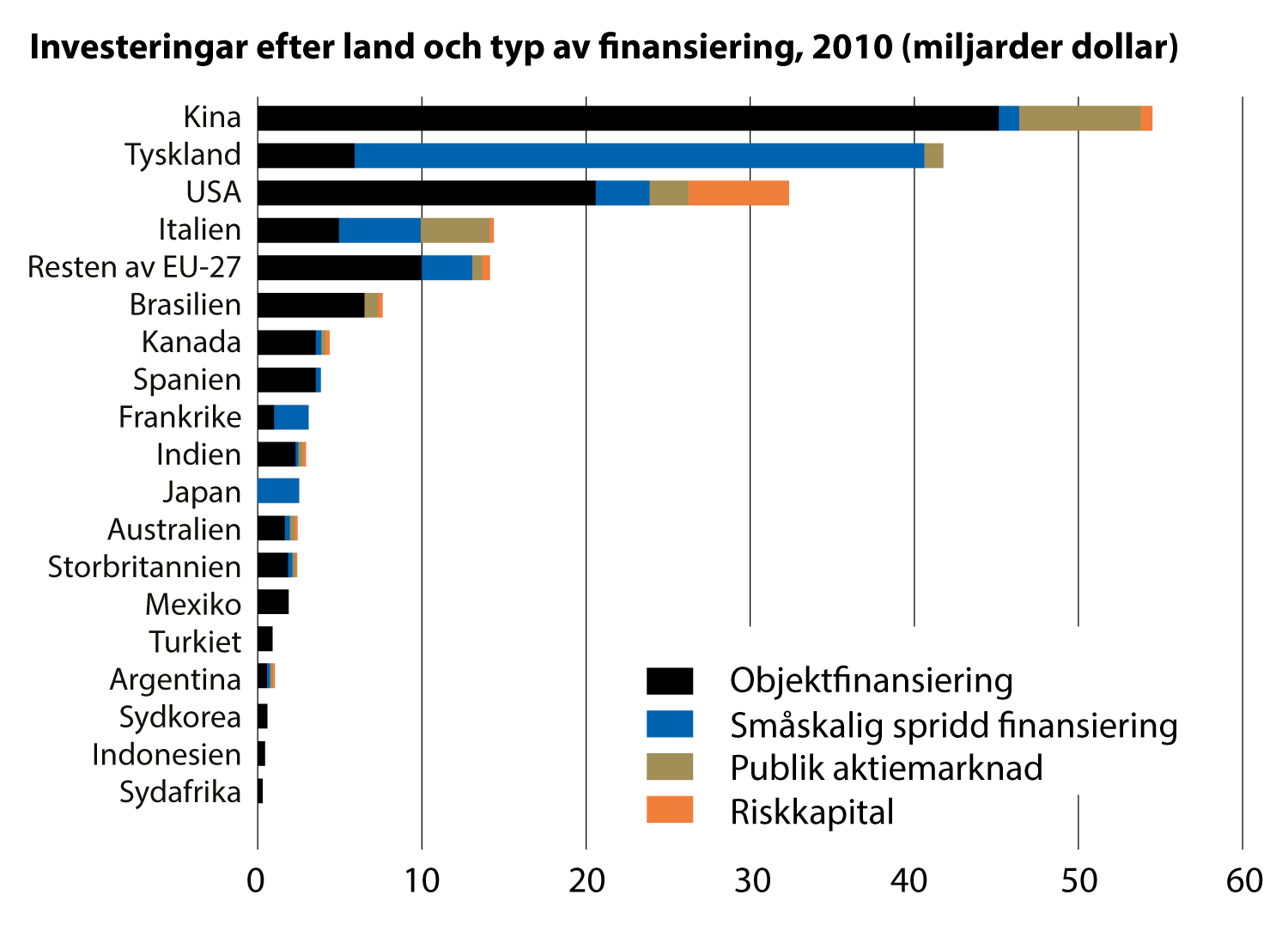 Källa: PEW Environment Group
I Sverige fortsätter andelen förnybart för elproduktion att öka

Mest bioenergi
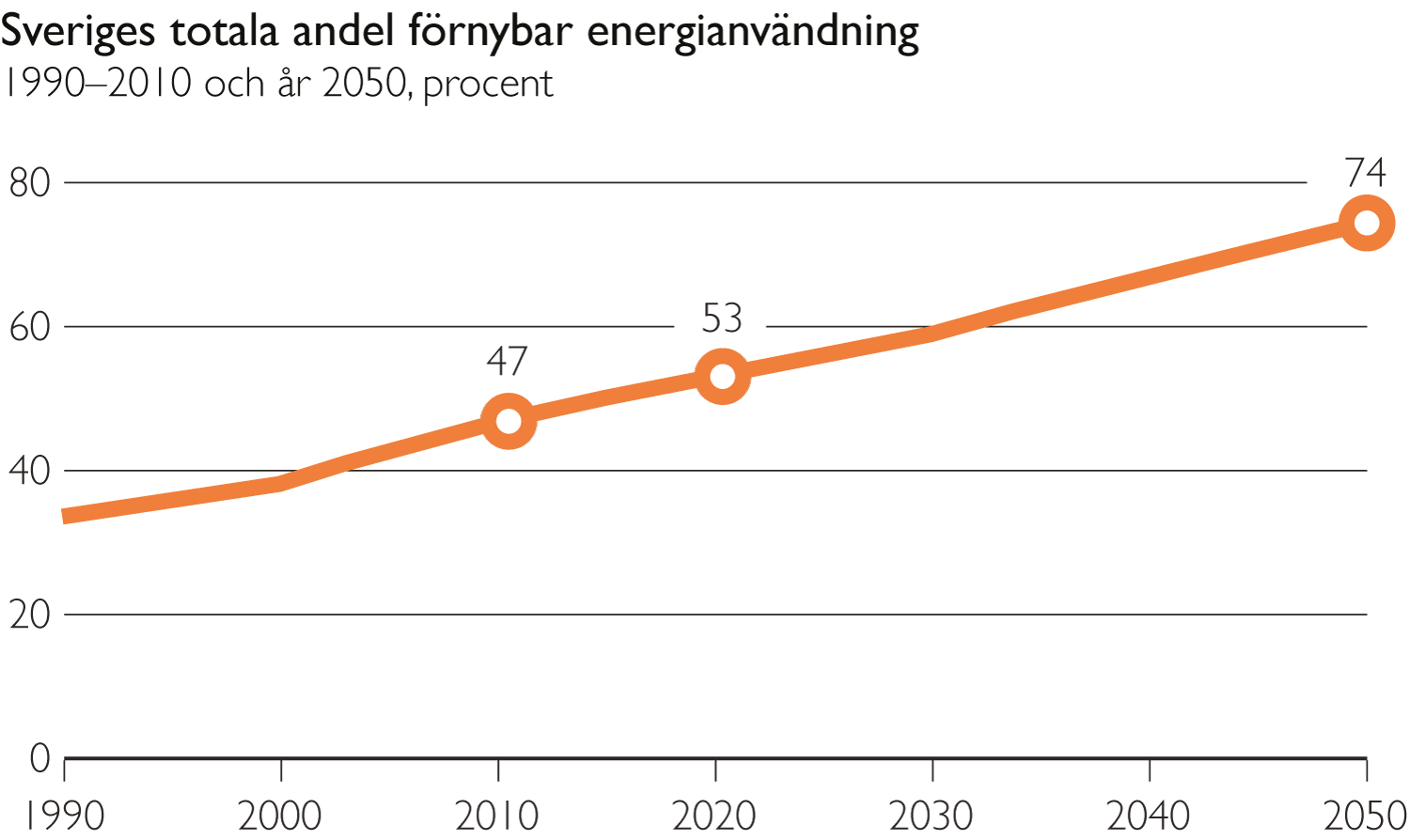 Källa: KVAs Energikommitté
[Speaker Notes: I Sverige pågår en mängd projekt inom bioenergi. 
Flera kommunala kraftvärmeverk bygger anläggningar för förgasning av biomassa. I Sverige ökade energitillförseln från bioenergi med 21 TWh under perioden 2008 till 2010.]
I Tyskland produceras i genomsnitt 15% av all el från sol (ca. 5 %) och vind (ca. 10%).

Vissa dagar upp till 60 %!
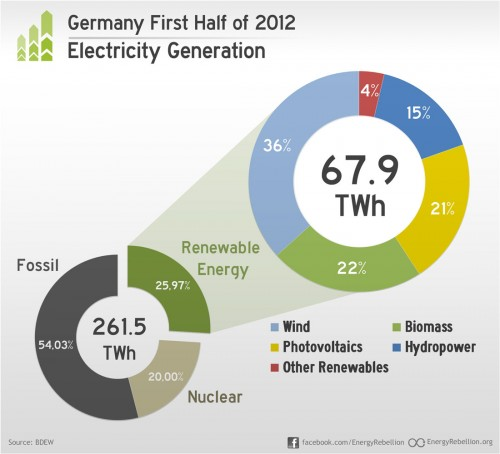 Källa: http://www.realclearenergy.org
[Speaker Notes: I Sverige pågår en mängd projekt inom bioenergi. 
Flera kommunala kraftvärmeverk bygger anläggningar för förgasning av biomassa. I Sverige ökade energitillförseln från bioenergi med 21 TWh under perioden 2008 till 2010.]
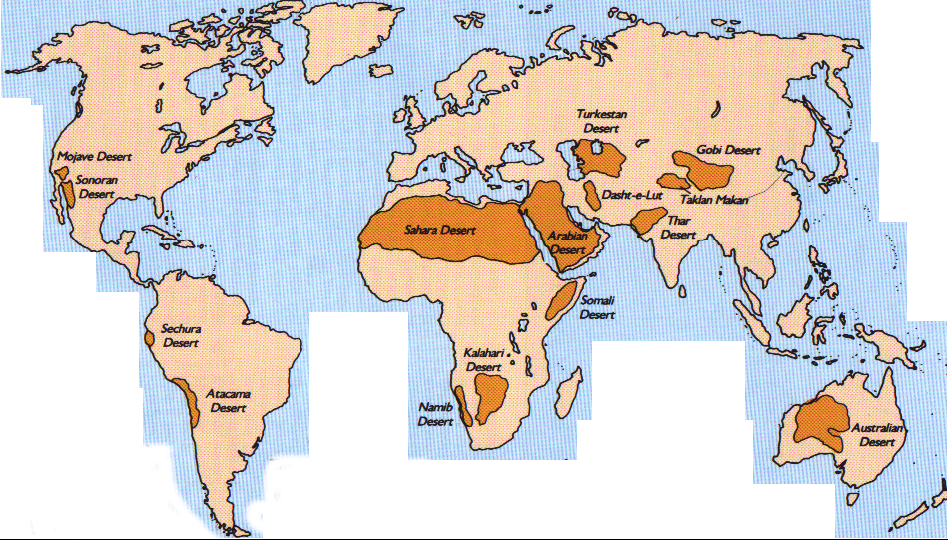 Öknar – där solen flödar – finns spridda över alla tidzoner världen över
[Speaker Notes: Se om det finns möjlighet att lägga till bild som visar hur stor yta som behövs för att försörja hela Europa.]
Uthålliga energikällor
Marknadsandel – sol; < 0.1 %
Solenergi
Vattenkraft
Vind, våg, havsströmmar
Biomassa
Solel (solceller)
Termisk solenergi
Artificiell fotosyntes (e.g. H2)
Ångturbiner
……………
Sol
Kärnenergi
Geotermisk
Gravitation
B Kasemo
Marknadsandel – sol; < 0.1 %
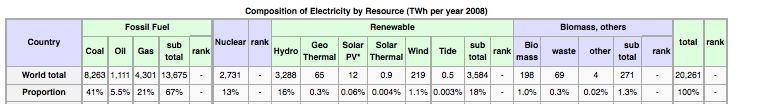 Utveckling av solcellsteknik

Verkningsgrader:

  Kristallint kisel 	 ca 20 %
  Amorft och pc kisel	 ca 15-18 %
  Tunnfilmssolceller	 ca 15-18 %
  Grätzelsolceller	 ca 10 %
  Plastsolceller		 < 10 %
 .........................
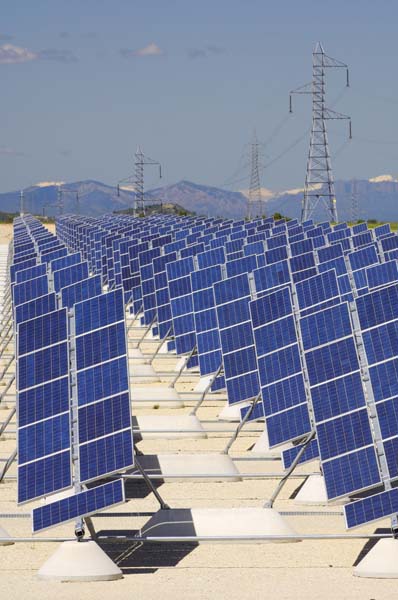 Närmast osannolik expansion för solceller på bara 10 år!
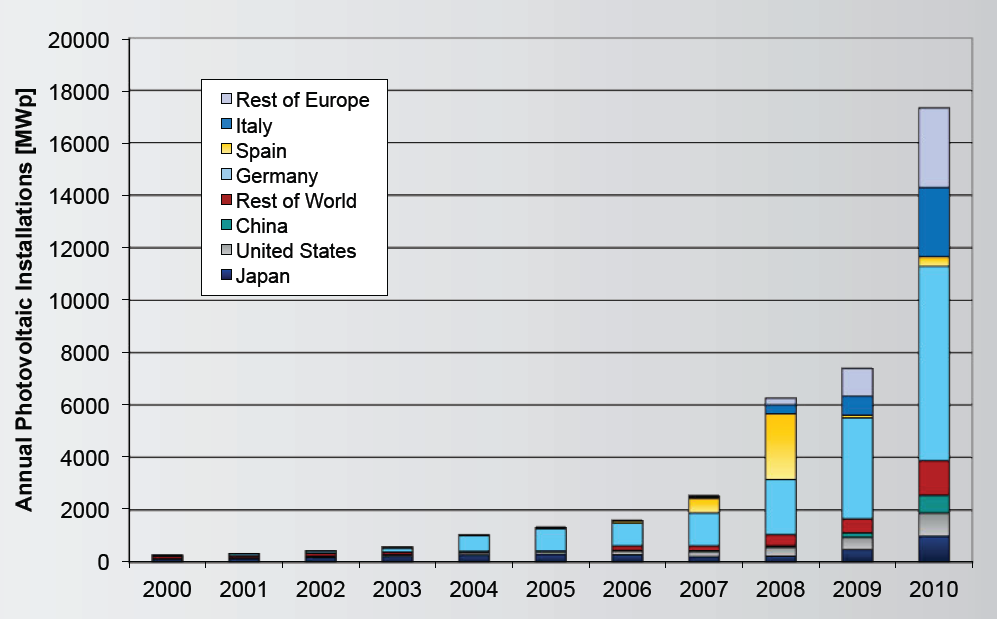 Kostnad för kiselsolceller per Watt producerad energi har minskat drastiskt!

All produktion sker i Kina
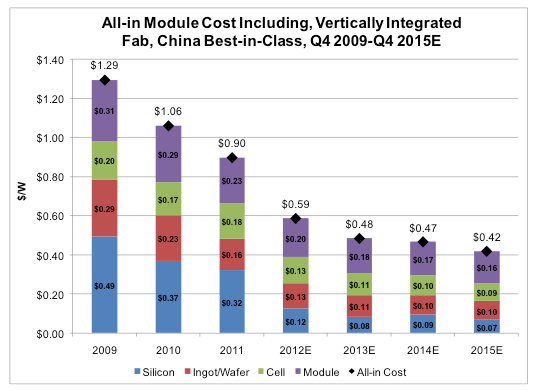 Källa: www.greentechmedia.com & GTM Research
[Speaker Notes: I Sverige pågår en mängd projekt inom bioenergi. 
Flera kommunala kraftvärmeverk bygger anläggningar för förgasning av biomassa. I Sverige ökade energitillförseln från bioenergi med 21 TWh under perioden 2008 till 2010.]
Solel är på väg att bli konkurrens-kraftig i förhållande till annan elproduktion
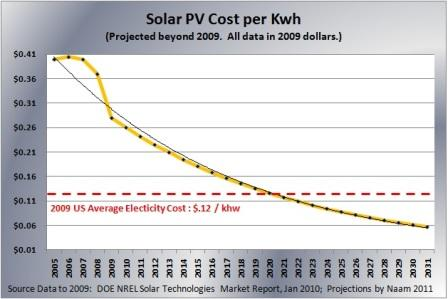 Källa: Scientific American
[Speaker Notes: Scientific American March 16 2011; 
The cost of solar, in the average location in the U.S., will cross the current average
 retail electricity price of 12 cents per kilowatt hour in around 2020, or 8 years from now.]
Framtid? 

Elnät som utgår från de platser där förnybara energikällor är mest förekom-mande.
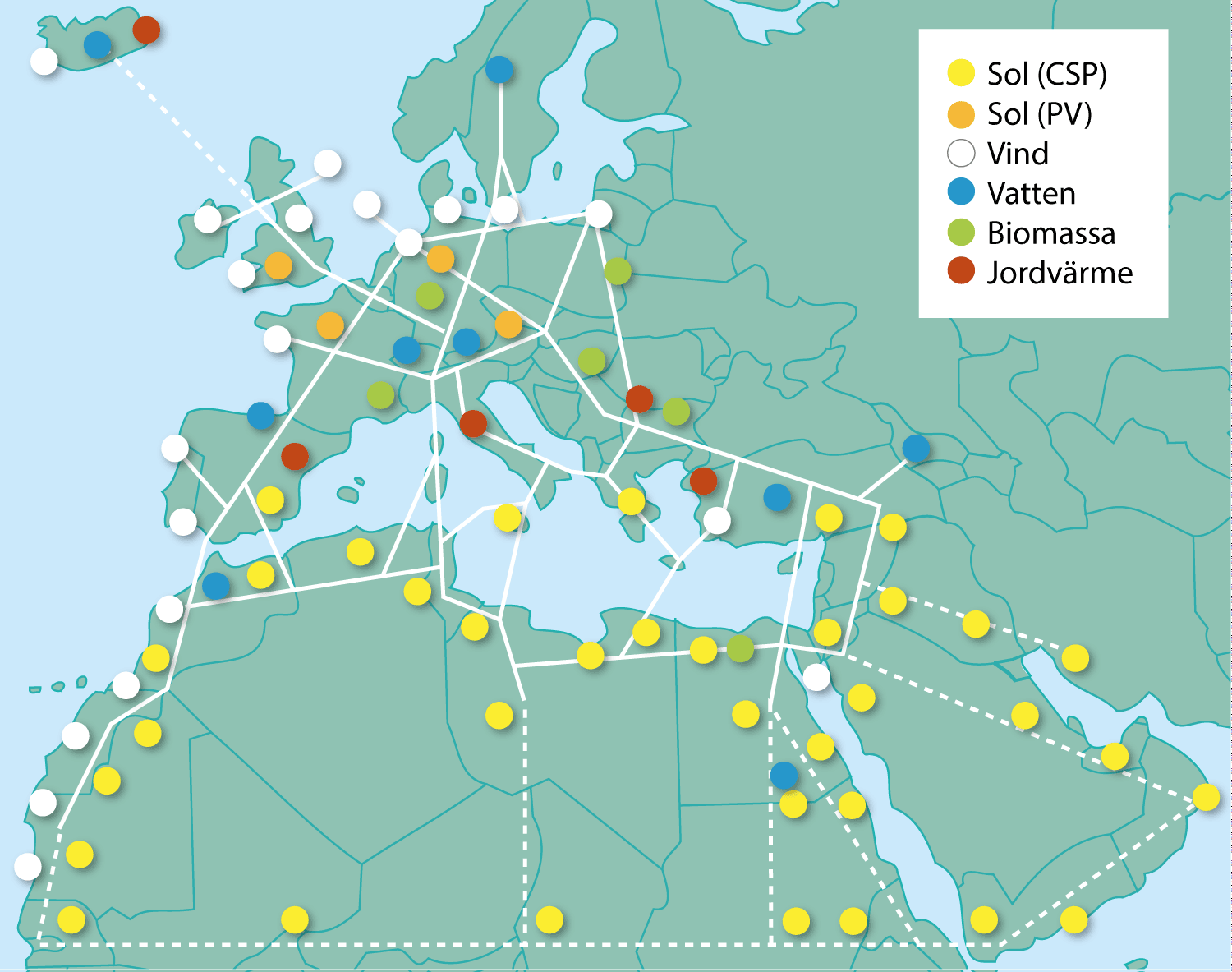 [Speaker Notes: Stiftelsen DESERTEC jobbar för att utveckla ett omfattande elkraftnät som utgår från de platser i världen där förnybara energikällor är mest förekommande. Alla typer av förnybara energikällor är tänkta att användas i DESERTEC­konceptet, men speciellt fokus ägnas åt solenergi från Saharas ökenområden. Genom att nyttja solenergi i form av så kallad CSP­teknik och HVDC­teknik för kraftöverföring ser man möjligheter att använda energin i solen som flödar i över dessa områden.

Yta som kan förse hela Europa med el: http://www.ecoprofile.se/thread-676-Nygamla-solspeglar-ger-billigare-solel.html]
124 TWh dammkapacitet i Norden
Vattenkraft
i Sverige
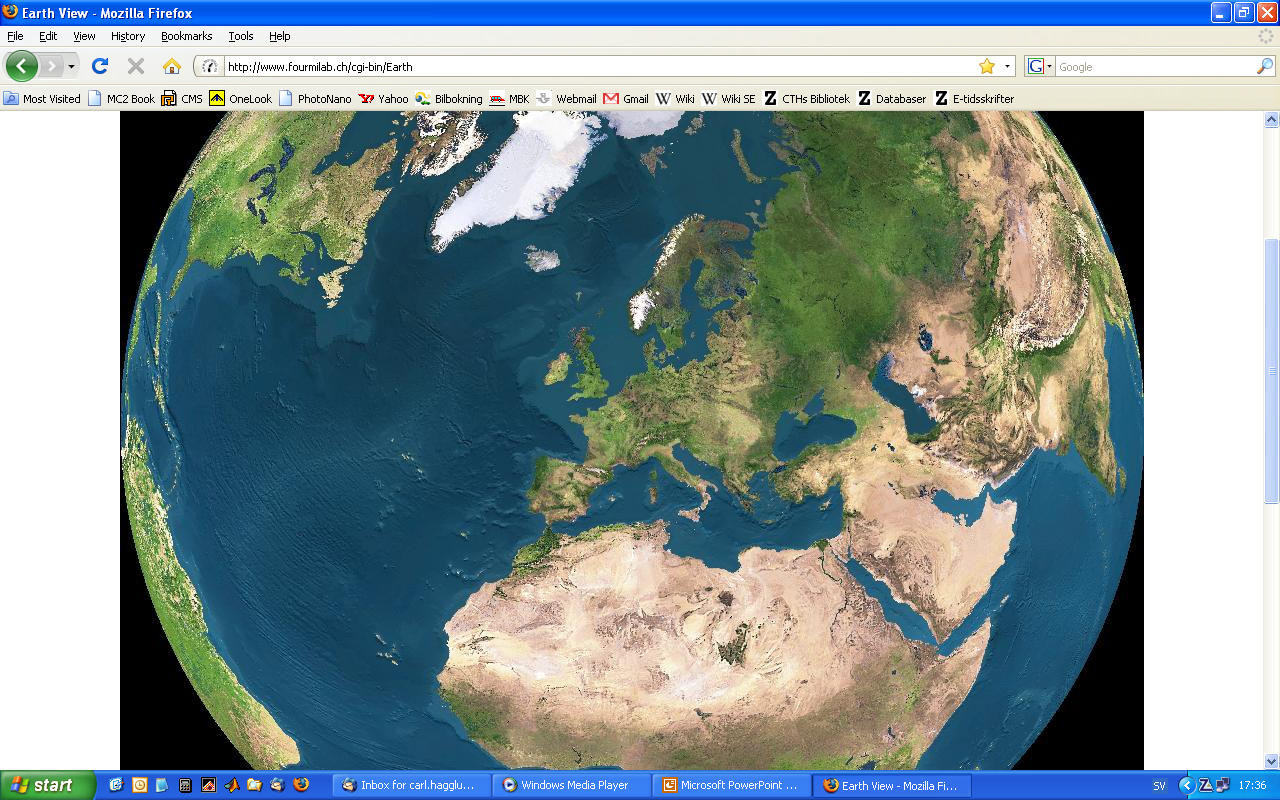 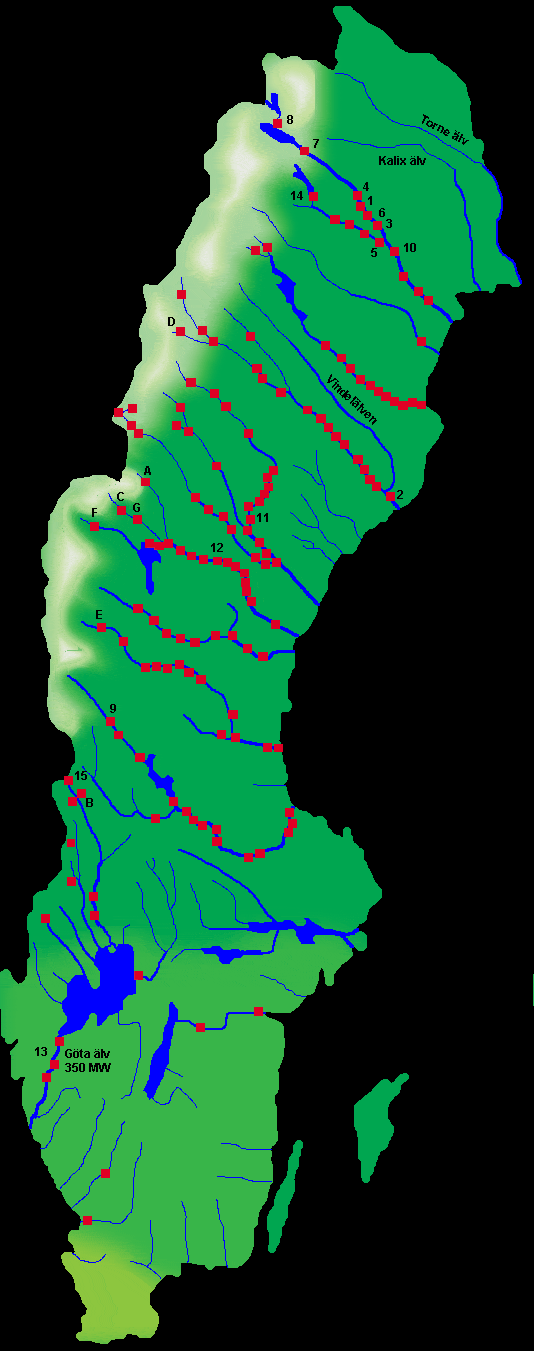 Max 11 TWh/d i Europa
HVDC: 3% förlust/1000 km
www.kuhlins.com
11 TWh/decemberdag från solceller (160 x 160 km2)
Bengt Kasemo
[Speaker Notes: Vattenreservoirer (från Nordpool) i 
Sverige: 33.8 TWh;
Norge: 84.3 TWh 
Finland: 5.5 TWh
Summa: 124 TWh 

Totaleffekt Sverige: 16 GW (http://www.kuhlins.com/sweoversikt.html)
Totaleffekt Norge: 29 GW (http://www.ssb.no/english/subjects/10/08/10/elektrisitetaar_en/tab-2008-05-30-06-en.html)

-------

Elförbrukning i Europa (EU27, http://epp.eurostat.ec.europa.eu/): 7.7 TWh/dygn i snitt (ca 320 GW)
Maximal elförbrukning (upp till 2 ggr högre än det lägsta värdet för enskilda länder, http://arxiv.org/abs/0803.4421v1): 10.3 TWh (ca 430 GW)

Med andra ord räcker ca 1/10 av dammkapaciteten, utnyttjad på dygnsbasis, för att förse hela EU med el, om elen produceras någon gång (när som helst) under samma dygn.
Dock krävs en kraftig utbyggnad för att klara sådana effektuttag (ca en faktor 10 mer än idag, med dagens maxeffekt kring 45 GW i Sverige och Norge), plus dammar nedströms, enormt pumpsystem mm.

-------

För att producera 11 TWh el under ett dygn i december i Sahara (Lat 28, Long 5, tilt 43 grader, solinstrålning 4.5 kWh/m2/dygn [NASA, http://earth-www.larc.nasa.gov/solar/], 10% verkningsgrad): 24400 km2 solceller (ruta 160 gånger 160 km).
Detta motsvarar en installerad solcellskapacitet (maxeffekt) på 2440 GWp och ger på årsbasis (5.81 kWh/m2/d) nästan 2 ggr mer el än vad som används i EU-27.
Installation av ny solel i Europa var år 2007 ca 1.5 GWp (www.solarbuzz.com/Marketbuzz2008-intro.htm).

-------

HVDC-kabel: ca 3% förlust per 1000 km. Luleå-Casablanka: 4075 km ger ca 12% förlust i ledningen.]
SMARTA NÄT

Med smarta nät kan elkonsumenten också bli elproducent.
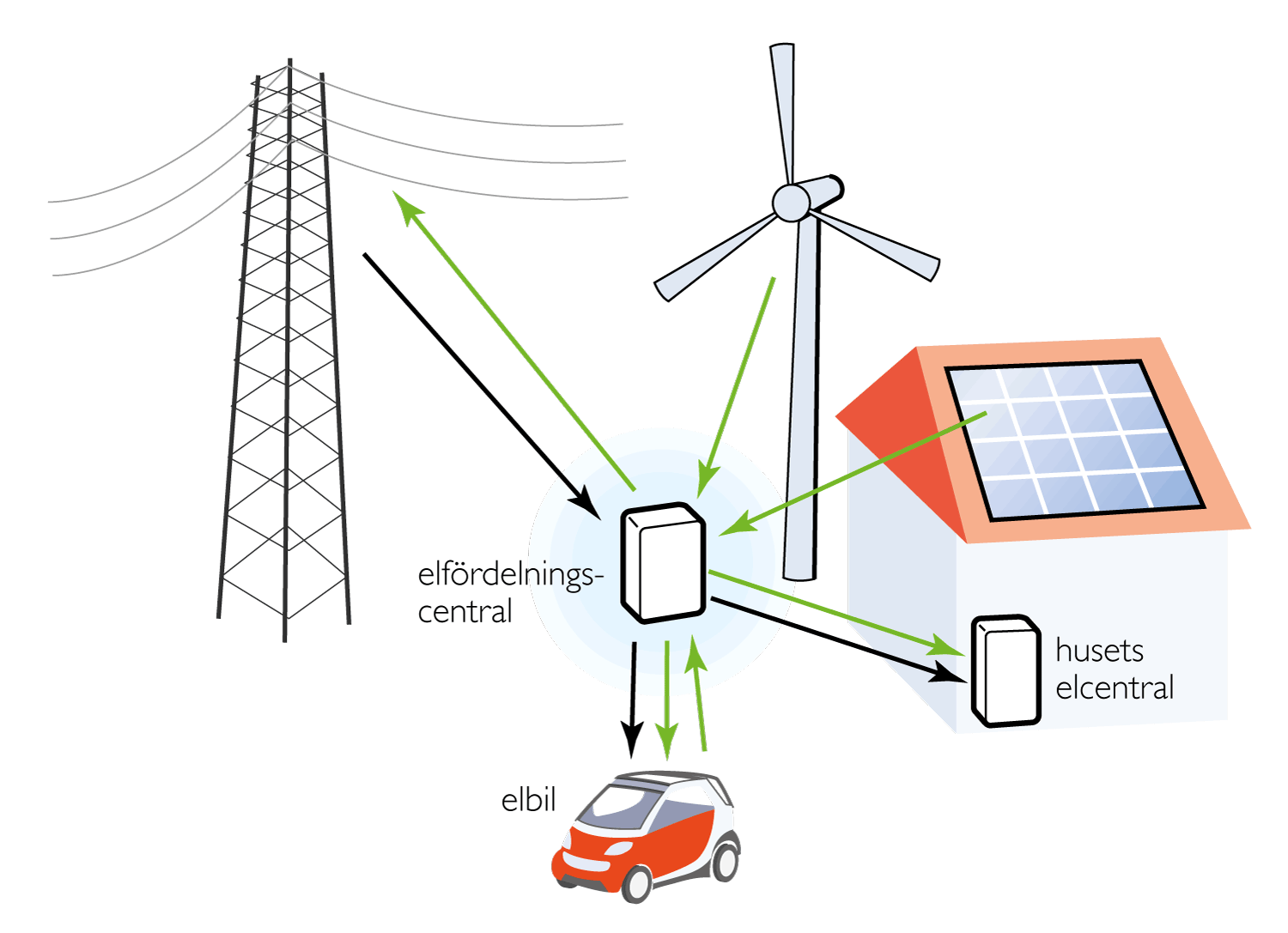 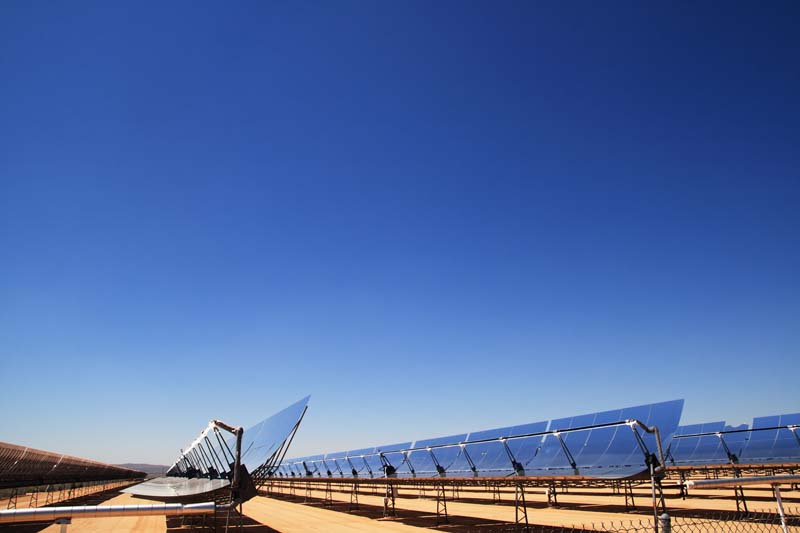 TERMISK SOLELSolens ljus används till att koka vatten tillånga med temperatur på över 300 grader. 
Med denna ånga drivs en ångturbin kopplad till en generator som genererar el.
250 kvadrat-kilometer öknen täckt med termisk solel- installation skulle kunna generera världens elbehov
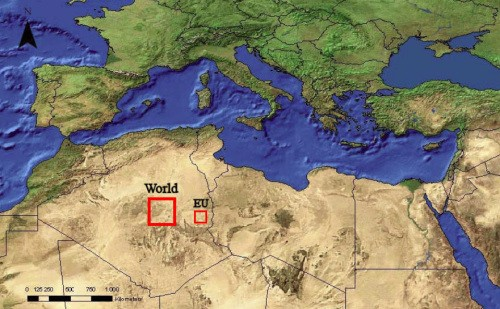 Källa: http://www.ecoprofile.se/
[Speaker Notes: An area of desert around 250 km by 250 km covered with CSP power generation could supply all the worlds current electricity demand]
Solkraft och vindkraft bidrar till förnybar energi i Europa fram till 2020
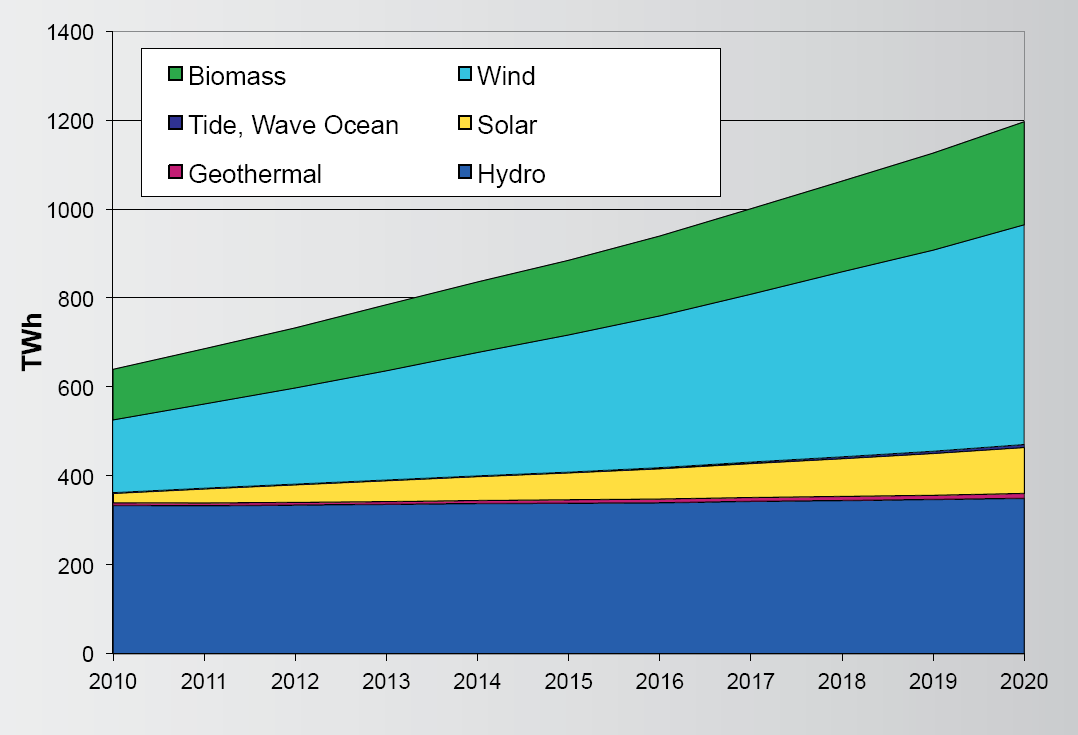 Källa: JRC PV Status report (2011), Ispra
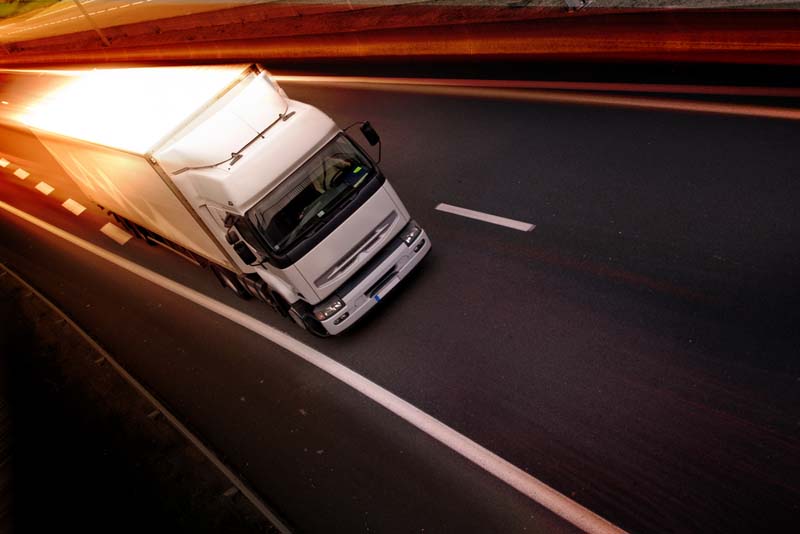 FRAMTIDENS TRANSPORTER

Satellitnavigering
Logistik planering
Nya drivmedel
Virtuella möten
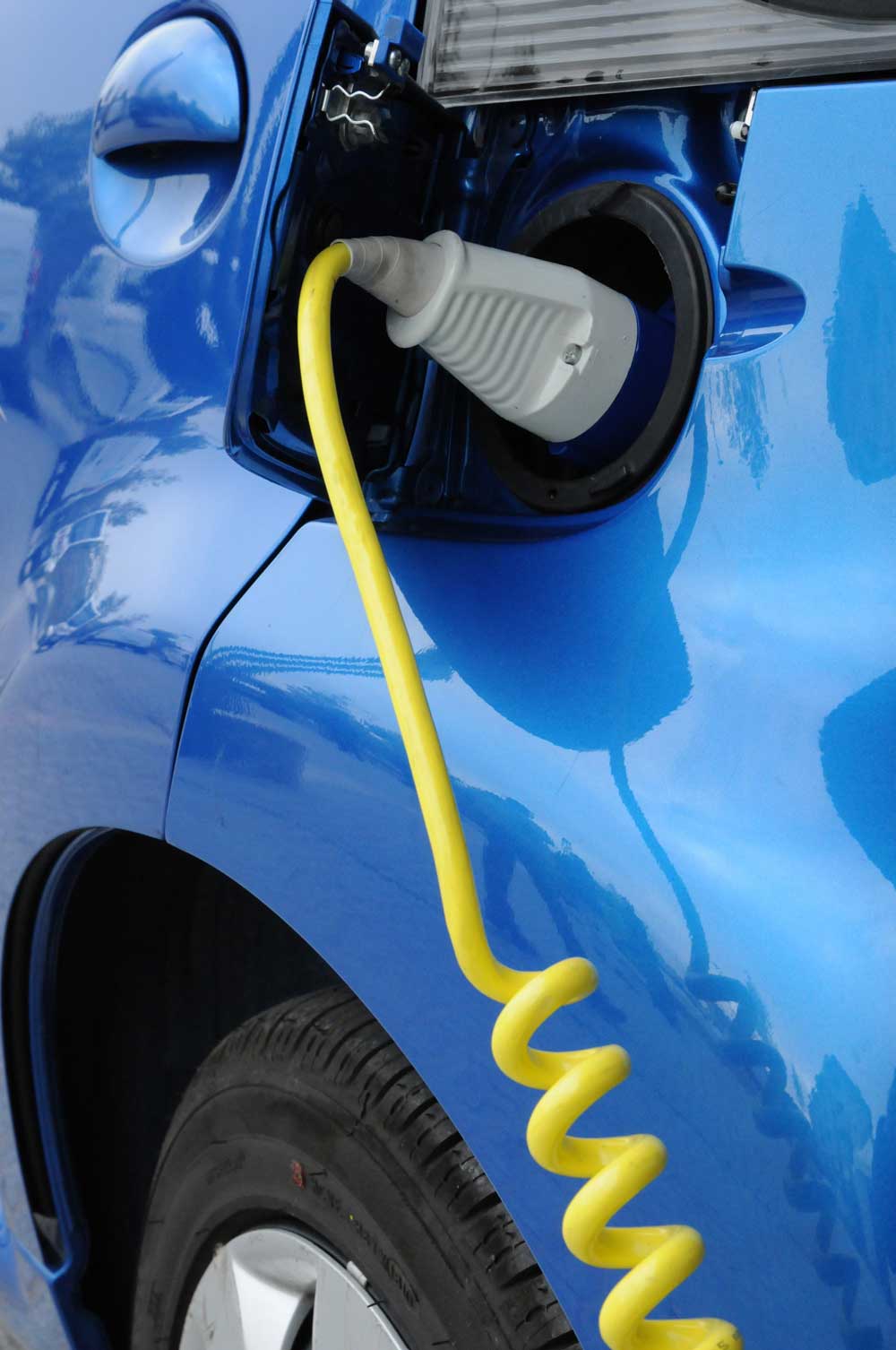 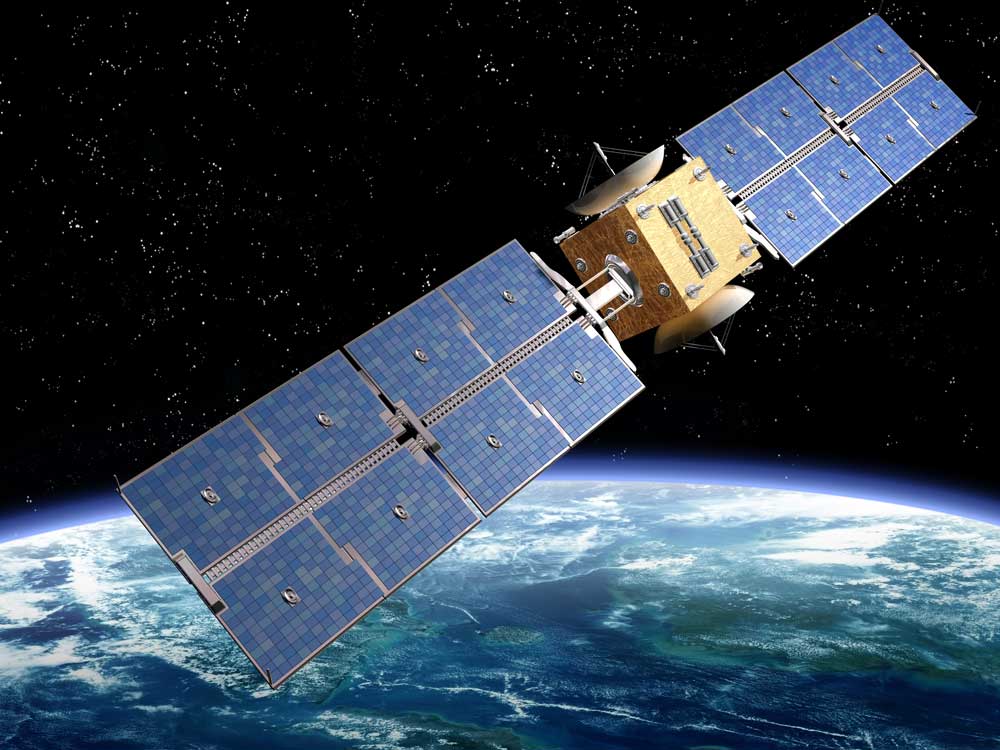 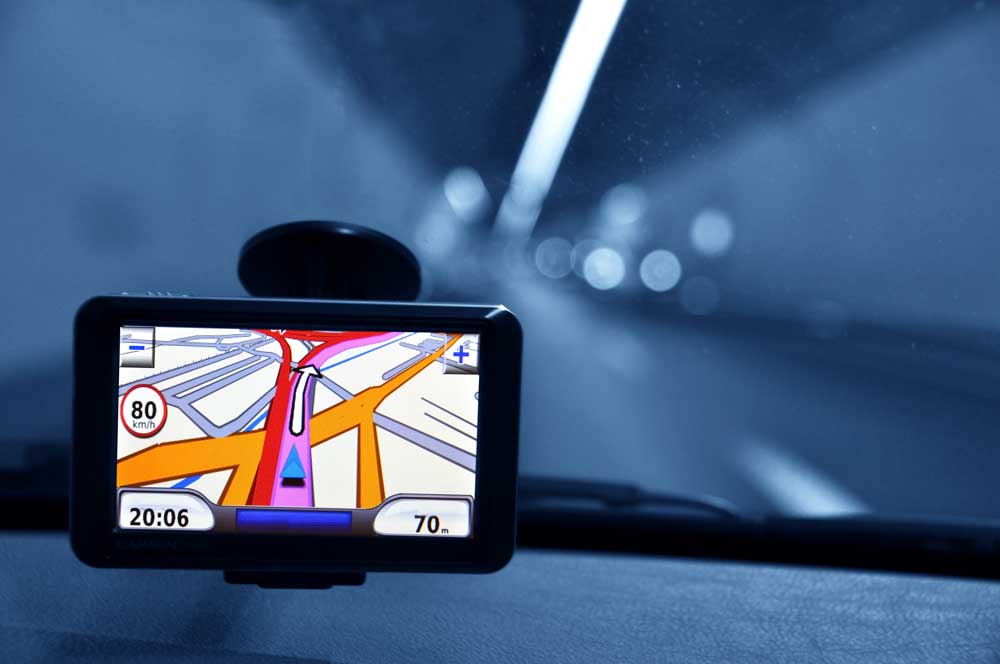 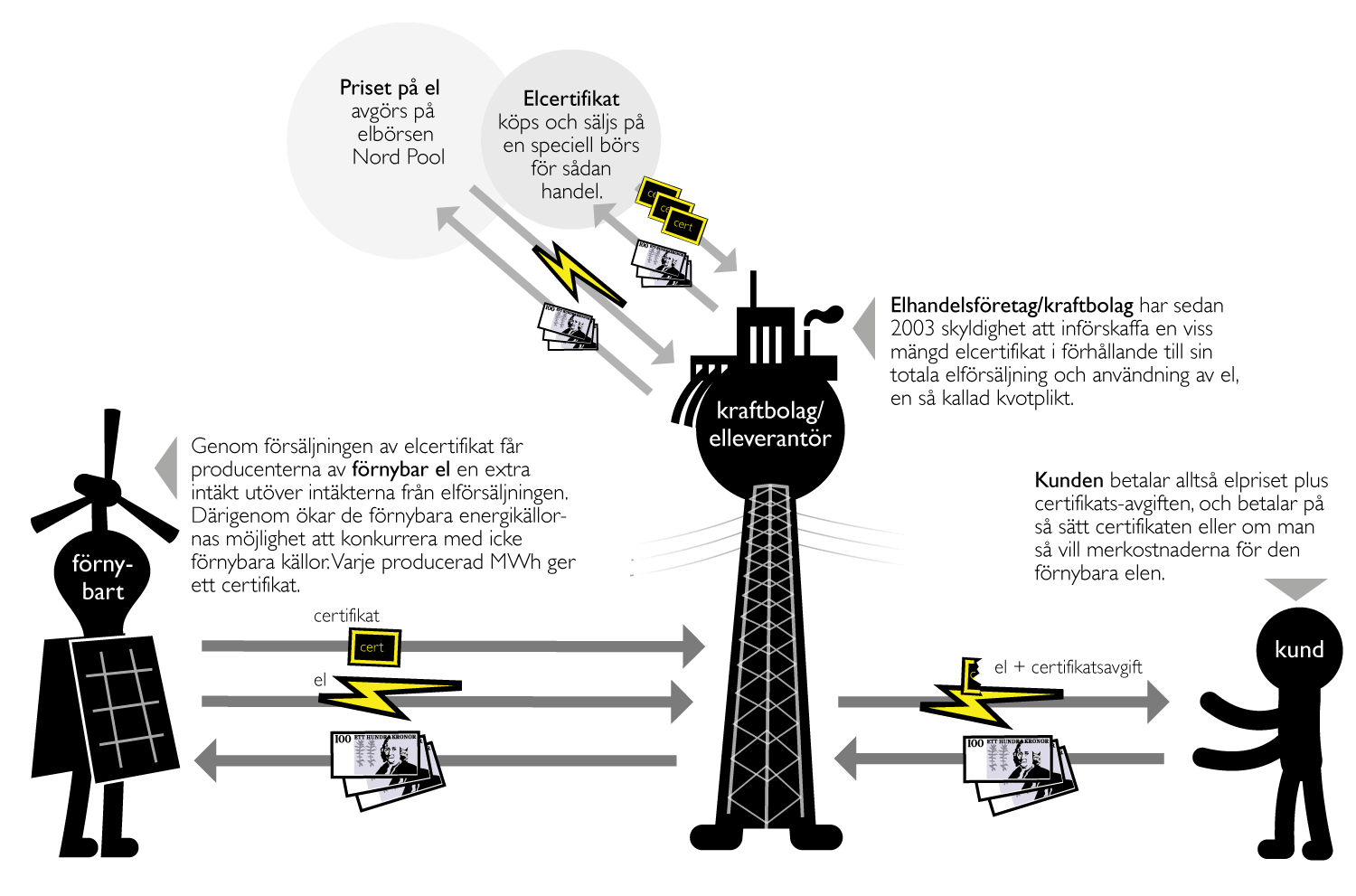 EKONOMISKA STYRMEDEL
Elcertifikat är ett sätt att med styrmedel påverka lönsamheten för olika energilösningar.
SUMMERING 
Världen är kraftigt beroende av fossil energi.
Omställning sker mot förnybar energi, men det tar lång tid.
Kolanvändning (och gas) kommer att öka.
Kol och/eller kärnkraft erbjuder “brygglösningar” till förnybar energi.
“Rent kol” är en teknisk realitet men utgör också en risk.
Växthuseffekten är en stor utmaning. 
Energieffektivisering är den kraftfullaste åtgärden på kort sikt.
Bioenergi är en kraftfull förnybar komponent men konkurrent till mat.
Solenergi kan lösa stor del av energiförsörjningen på lång sikt.
Geotermisk energi (djupare 10 km) har stor potential.
Möjliga frågor att diskutera i skolan  
Från vilka källor får olika länder i världen sin energi idag? Hur ser det ut i Sverige?
Vem “äger” olika energikällor?
Hur länge räcker fossila källor och vad menas med “peak oil”?
Hur (mycket) kan man spara, effektivisera? 
Vad används energin till (industri, transporter, boende,….)?
Hur fördelas energin mellan olika länder och hur påverkas levnadsstandarden.
Hur mycket kostar det att producera energi (el, värme, kyla, transporter….) från olika källor?
Möjliga frågor att diskutera i skolan  
Vilka är de förnybara energikällorna och hur lång tid tar det att utveckla dem?
Hur mycket kan de bidra med och vad påverkar priset?
Hur kan nationella och internationella styrmedel (skatter, lagar, överenskommelser a la Kyoto,..) användas?
Hur påverkor de förnybara källorna miljö, ekosystem, klimat? 
Vilka konflikter finns inbyggda i energisystemet?
Energi kontra mat? Miljö och ekosystem?
Klimat? Jämlik fördelning av resurser?
Energi som konfliktorsak - krig?
För att väcka elevernas intresse för NT-ämnen 
Lägesenergi – vatten i kraftverksdammar
Mekanisk energi, rörelseenergi – turbiner, vindkraftverk, bilar,…
Kemisk energi – bränslen
Strålningsenergi – solstrålning
Kärnfysik – kärnkrfatverk, fusion
Gravitation – tidvatten
Elektricitet – generator, solenergi,…
Fotoner, elektroner – solceller, artificiell fotosyntes
Energiomvandling
…….
Energifrågor som intresseväckare för naturvetenskap och teknik
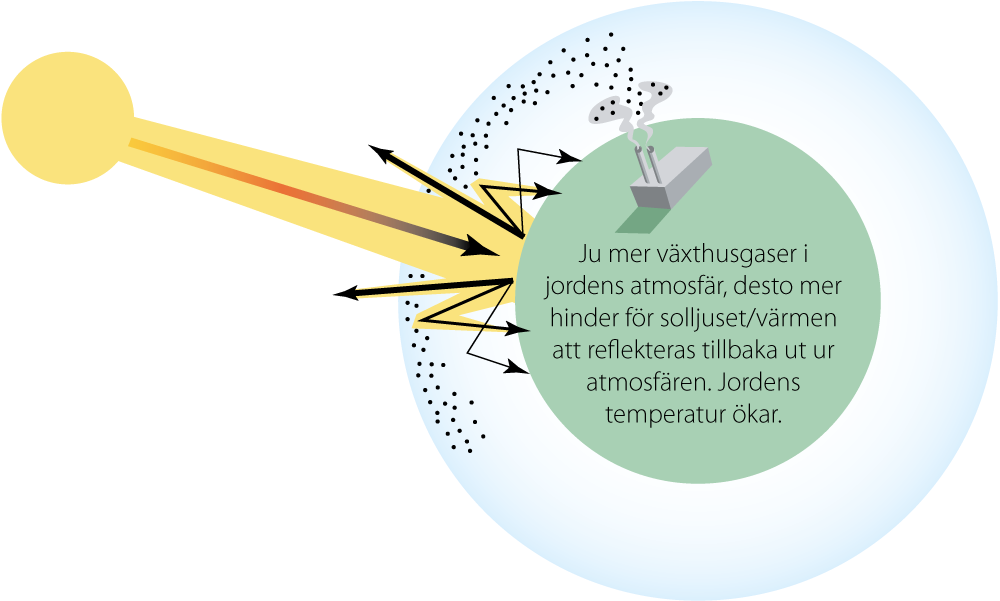 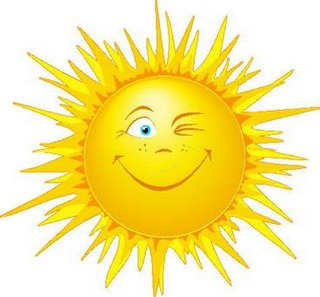 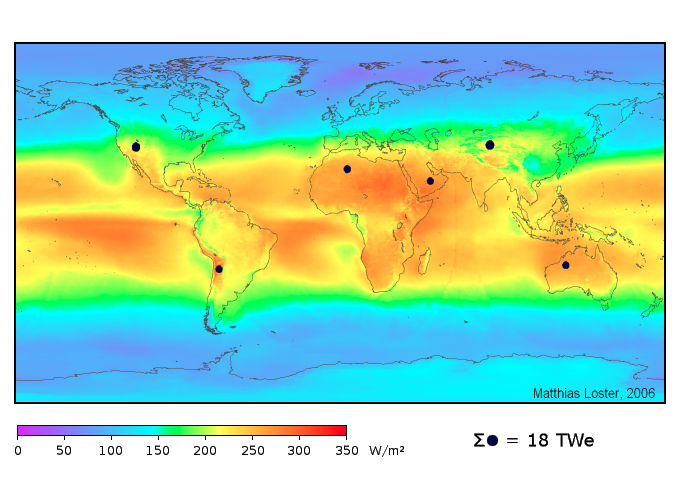 Fusion
Strålning
Absorption
Solcell
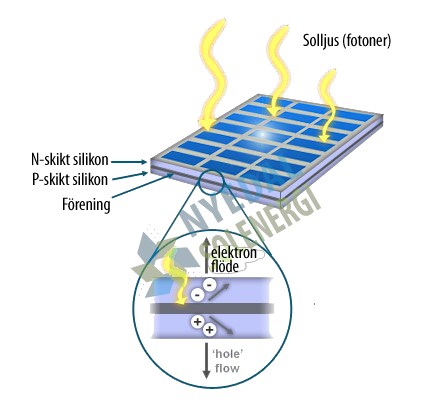 Elektroner
Elektricitet
Värme
Prins Daniel Fellowship
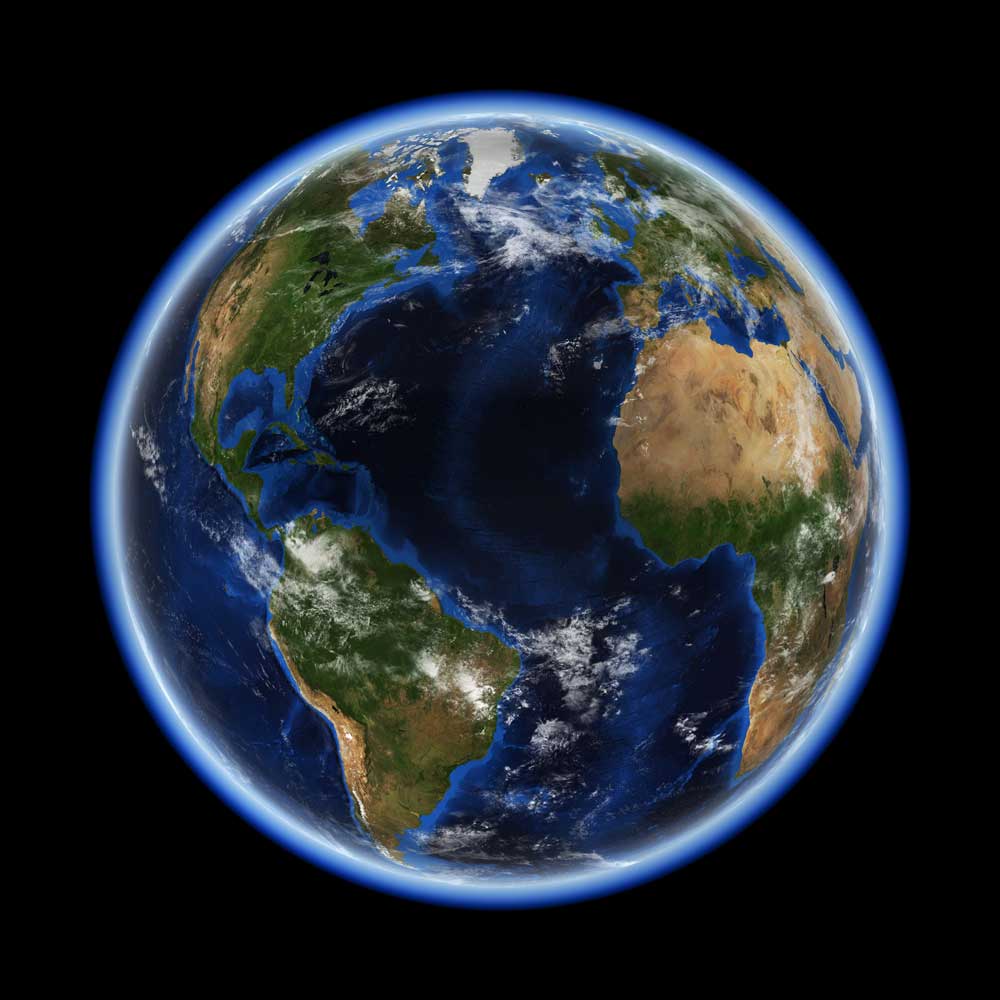 TACK!

www.iva.se/energiboken